BUENOS DÍAS
KÍNDER B
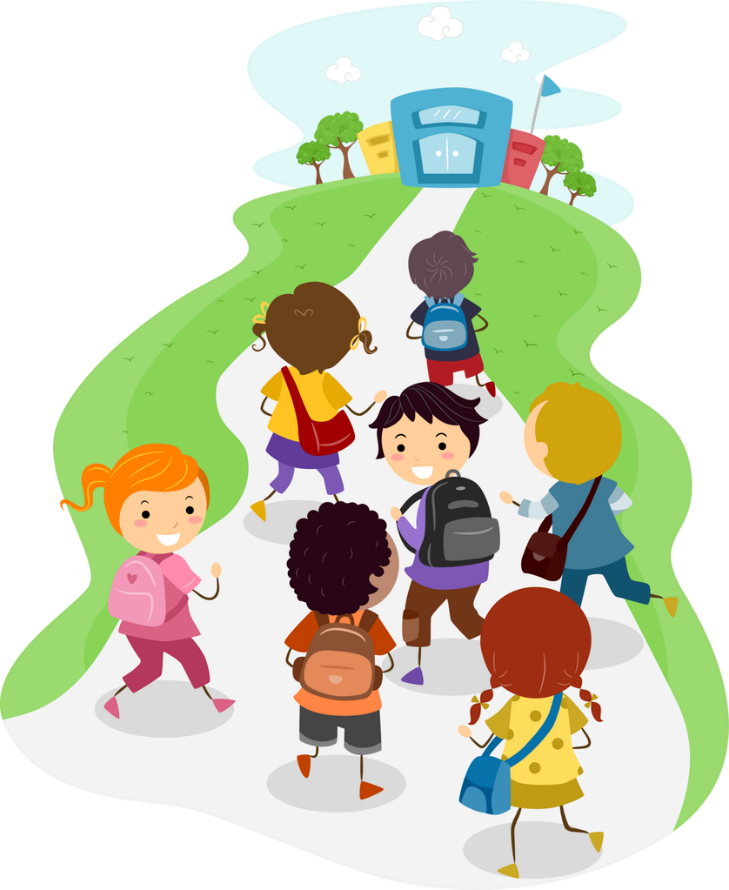 JUEVES 01 ABRIL 2021
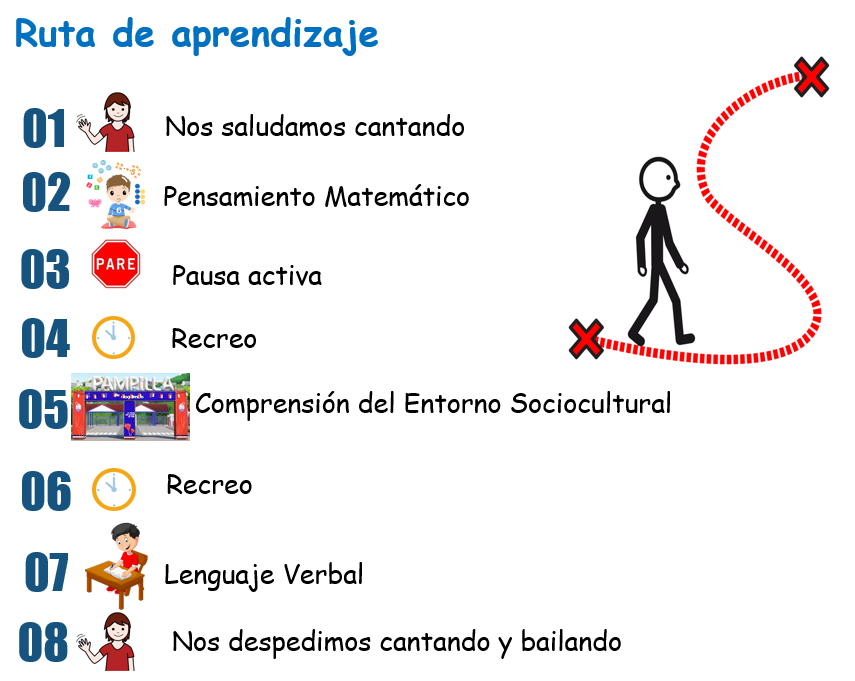 Nos saludamos cantando
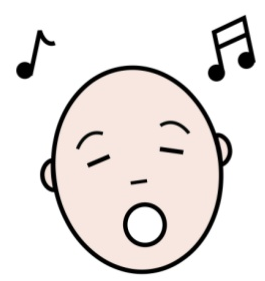 Te invito a pinchar el siguiente icono para escuchar, cantar y ver la canción del saludo
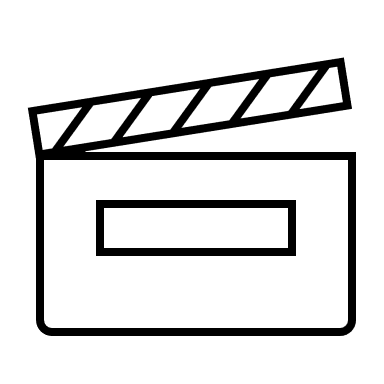 Vamos a ver quién vino el día de hoy
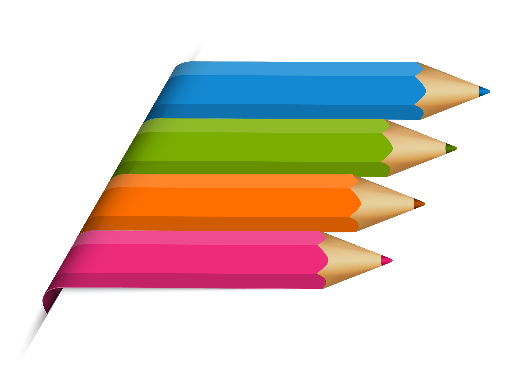 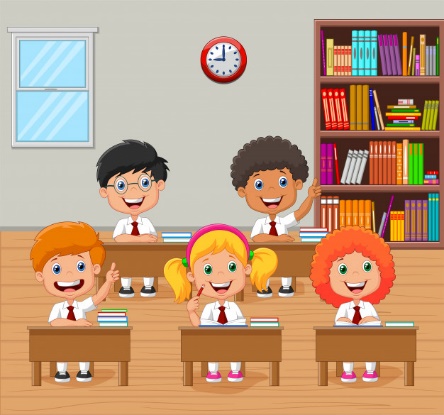 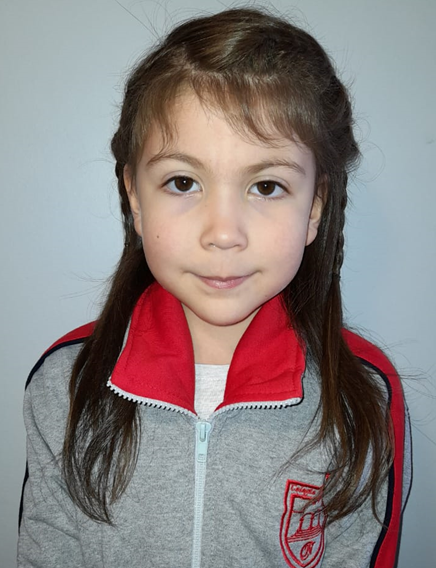 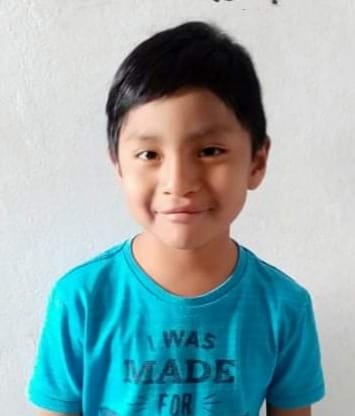 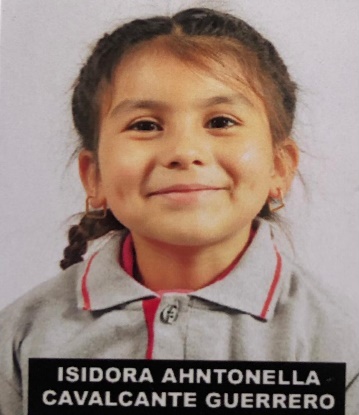 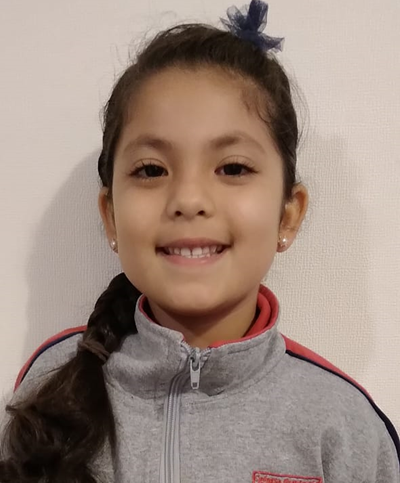 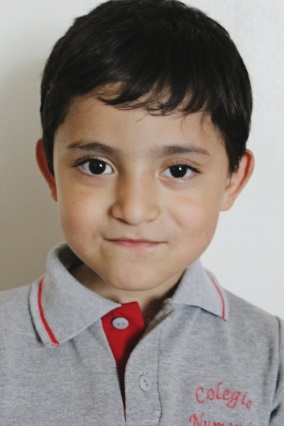 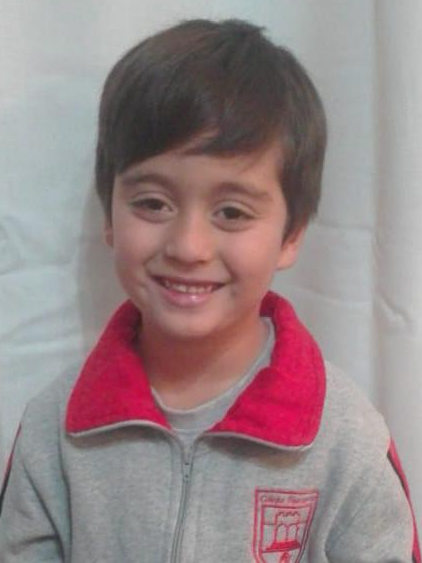 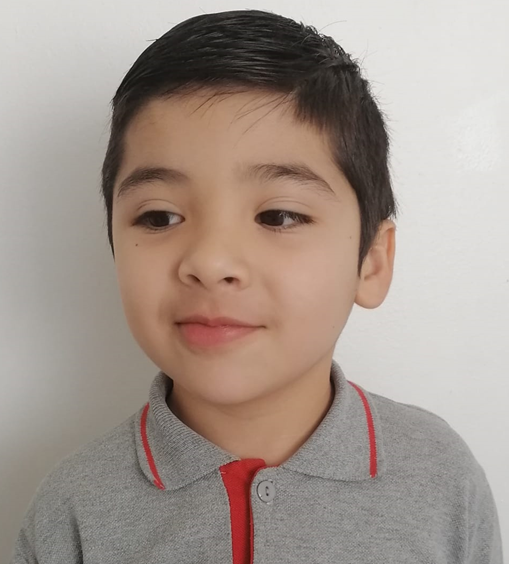 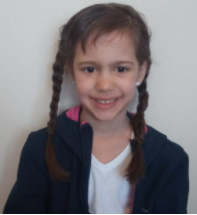 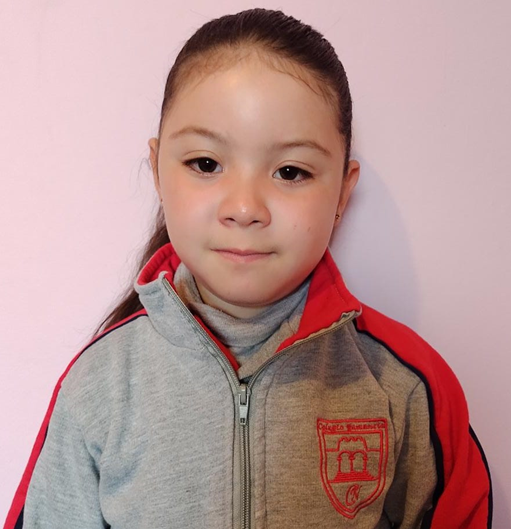 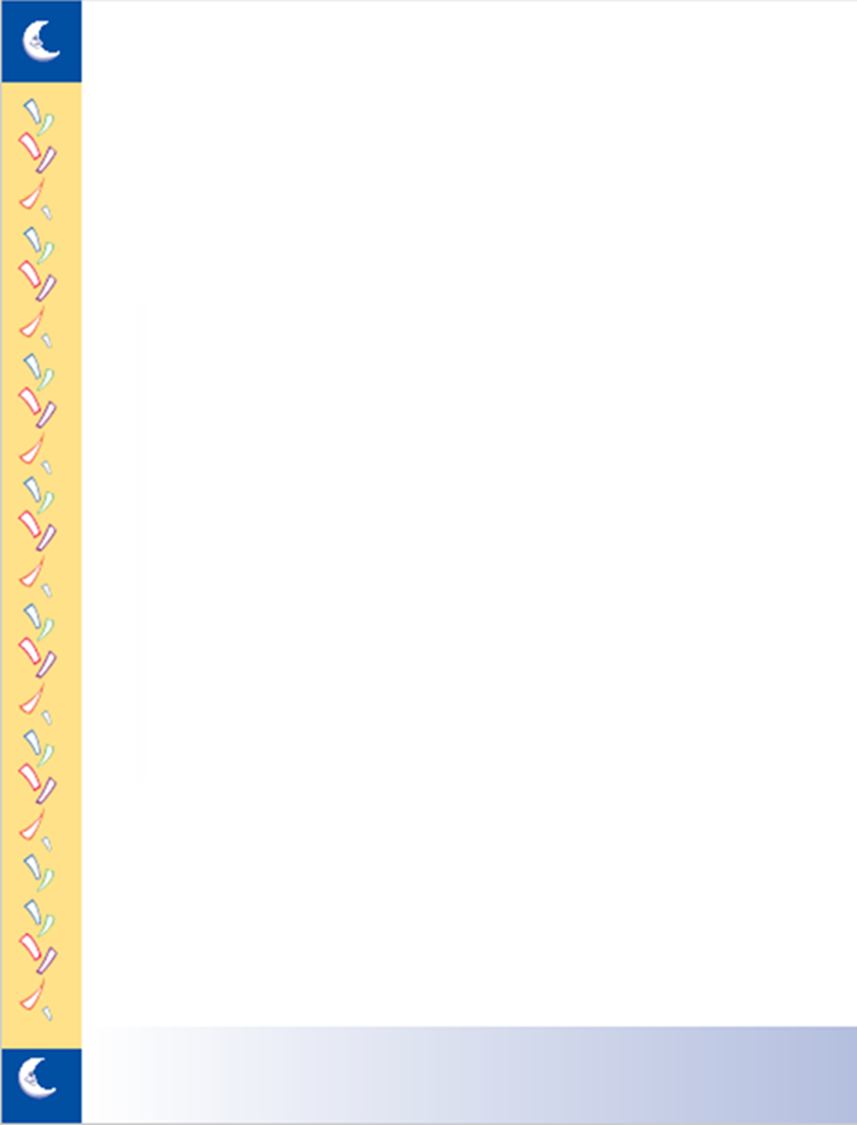 Activa tu micrófono al escuchar tu nombre y levanta la mano respondiendo presente
¿Qué día de la semana es hoy?
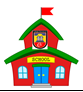 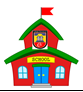 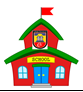 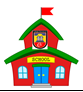 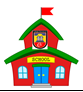 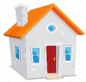 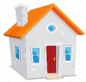 JUEVES
VIERNES
SÁBADO
DOMINGO
LUNES
MARTES
MIÉRCOLES
JUEVES
Te invito a pinchar el siguiente icono para escuchar, cantar y ver la canción de los días de la semana
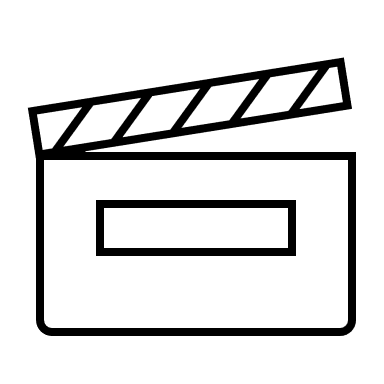 CALENDARIO
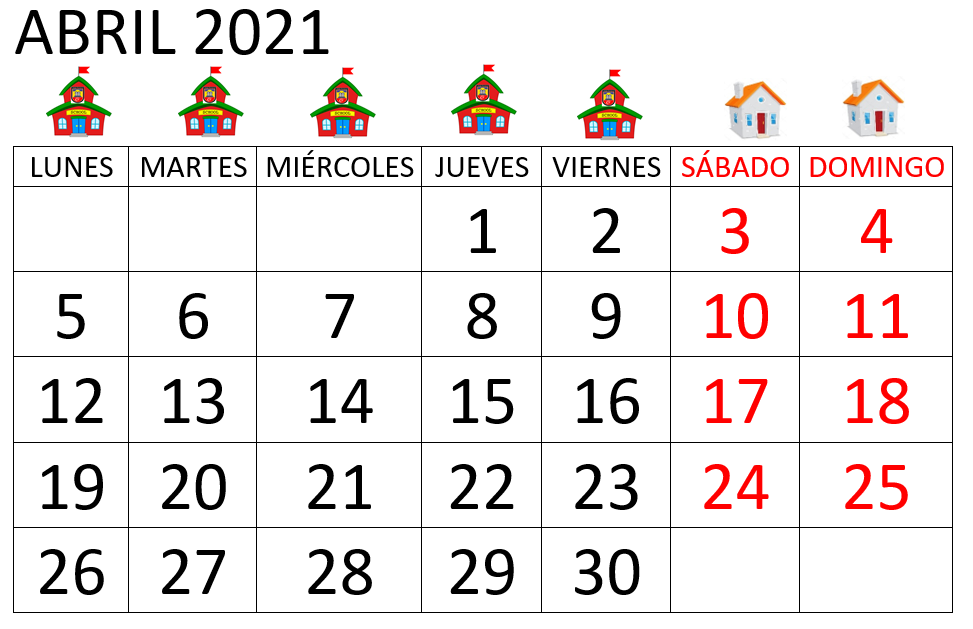 JUEVES
1
PENSAMIENTO MATEMÁTICO
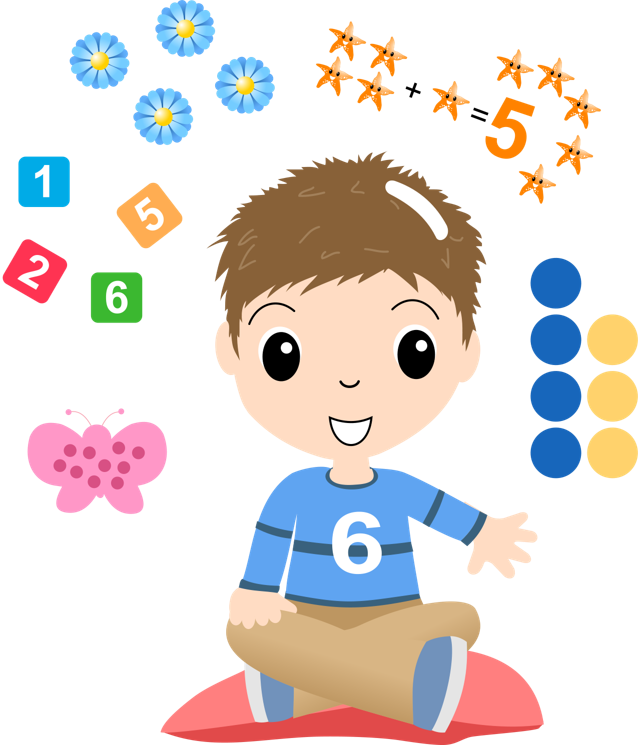 HABILIDAD: CREAR PATRONES
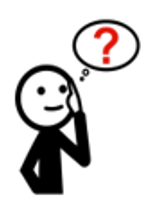 RECORDEMOS
¿Qué son los patrones?
Un patrón es una secuencia que 
Se repite con un orden establecido 
Existen patrones visuales, auditivos e incluso de movimiento
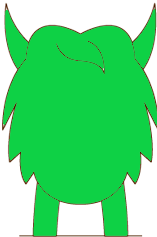 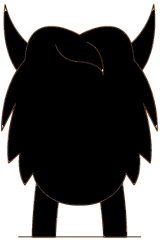 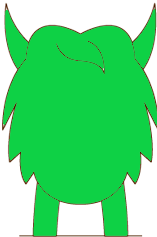 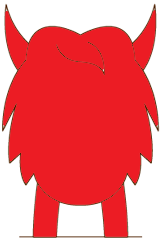 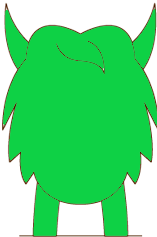 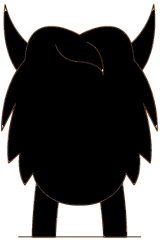 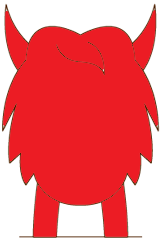 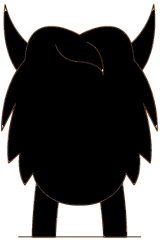 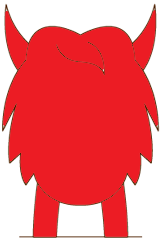 ACTIVIDAD EN CLASES
“Juguemos con los patrones”
Elige 3 movimientos y crea tu patrón para bailar
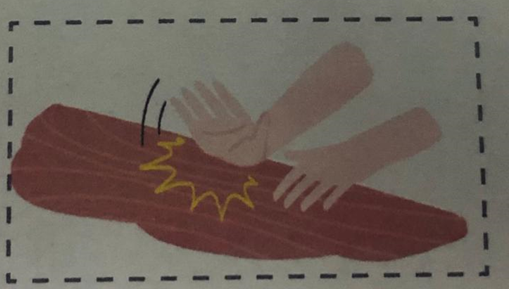 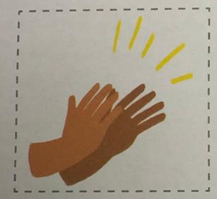 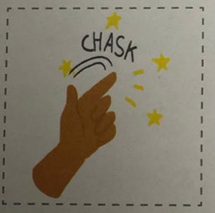 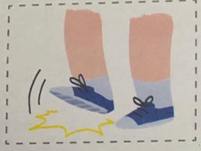 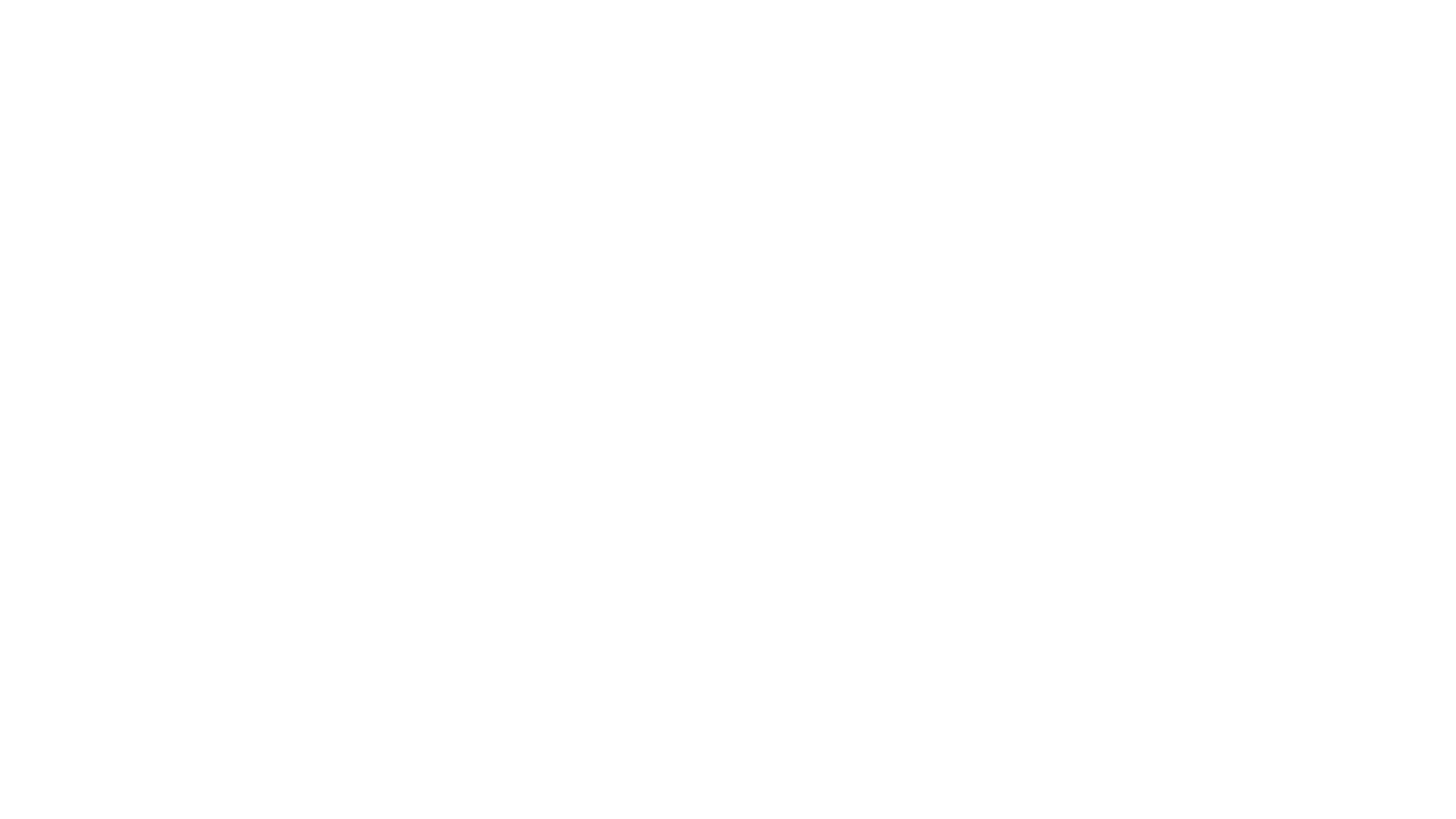 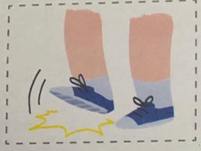 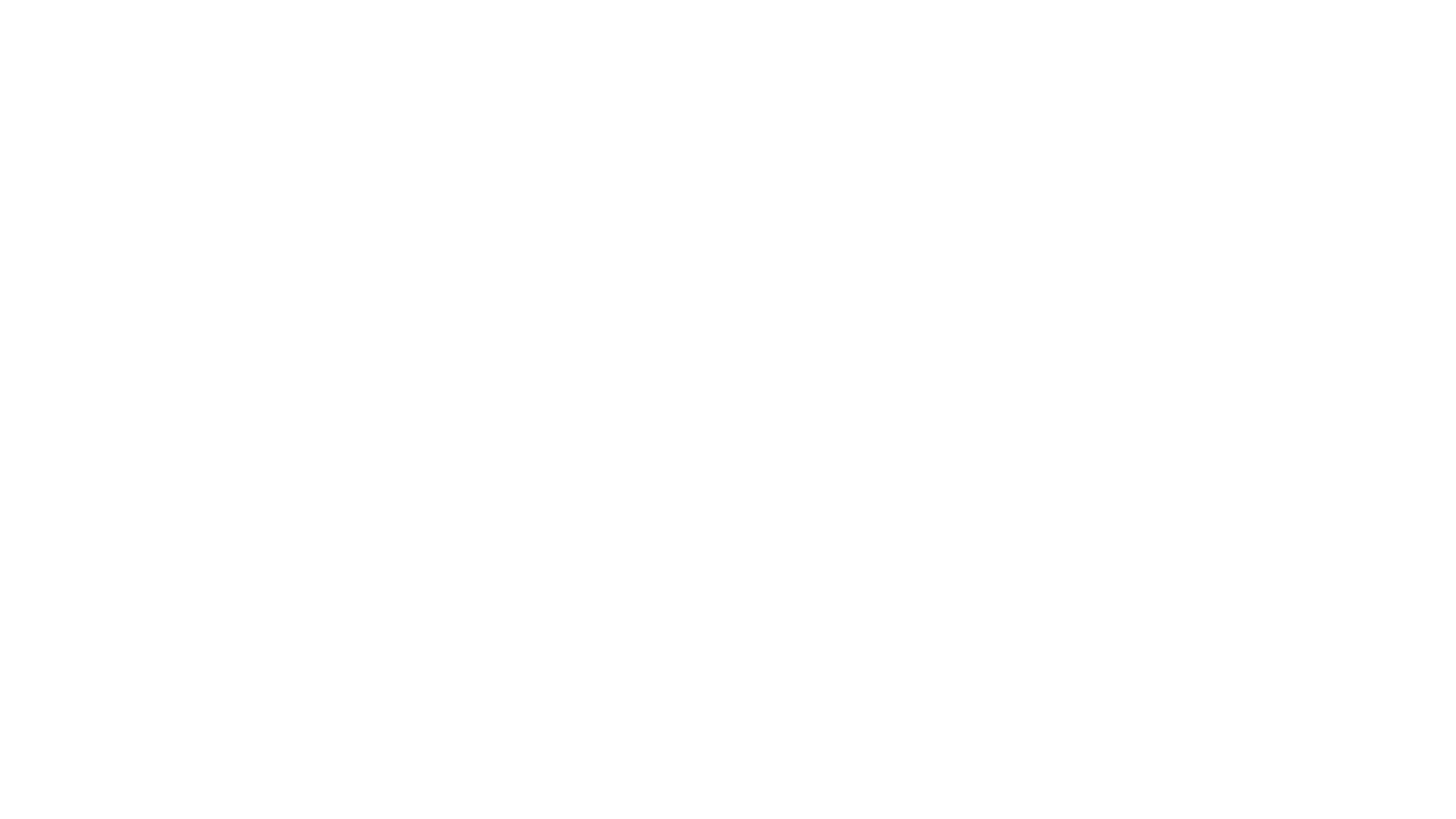 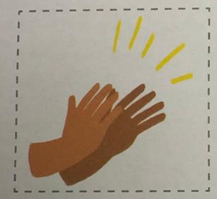 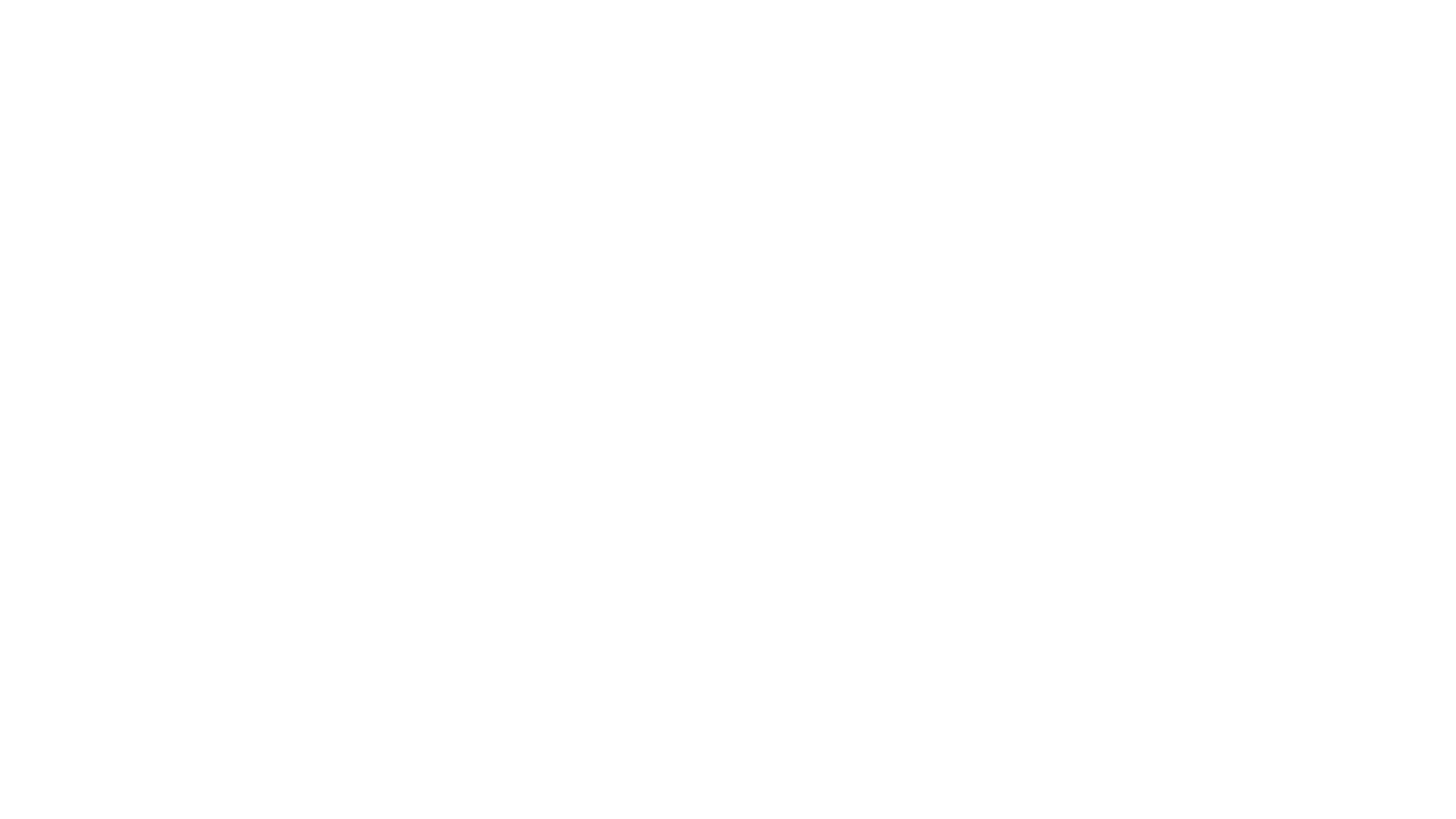 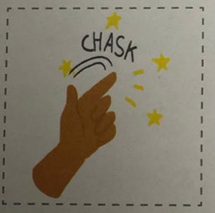 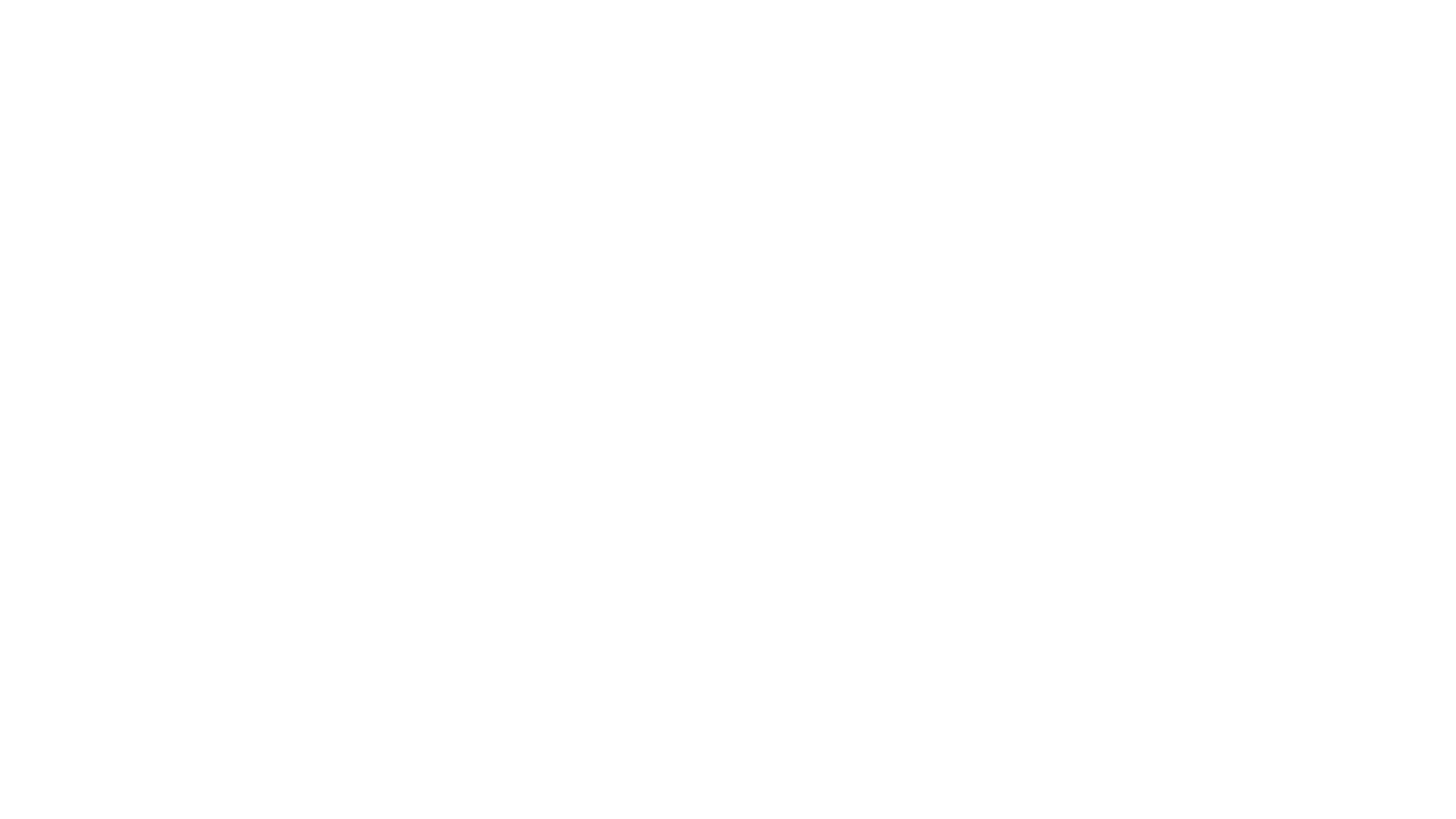 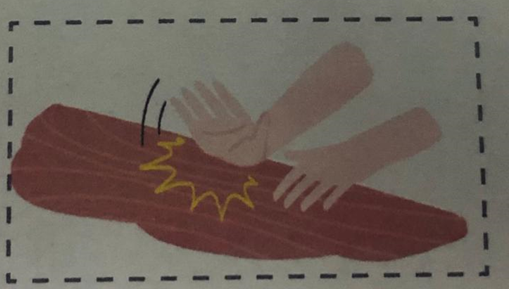 ACTIVIDAD EN CLASES
¿Cómo quedó tu patrón?
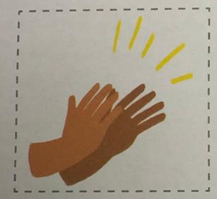 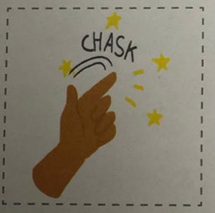 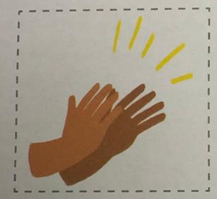 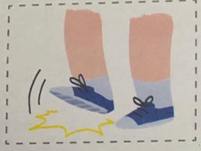 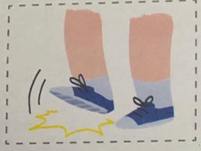 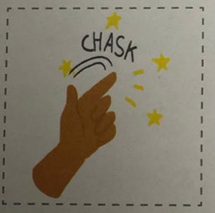 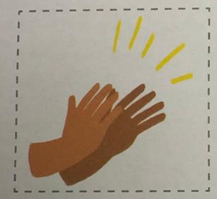 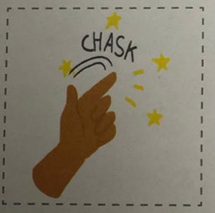 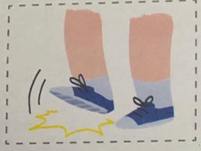 Pausa Activa
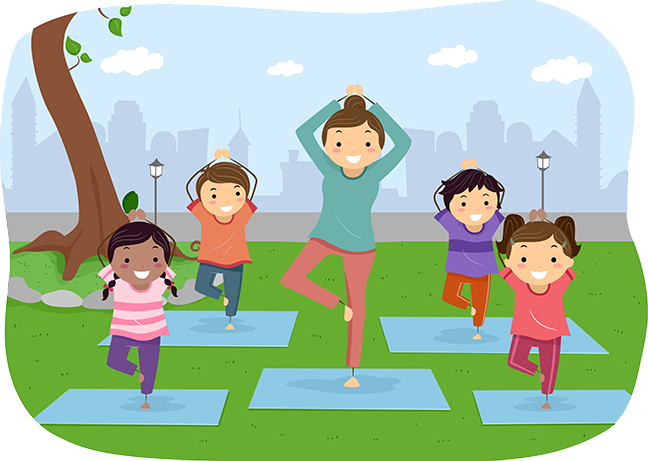 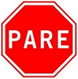 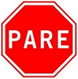 RECREO
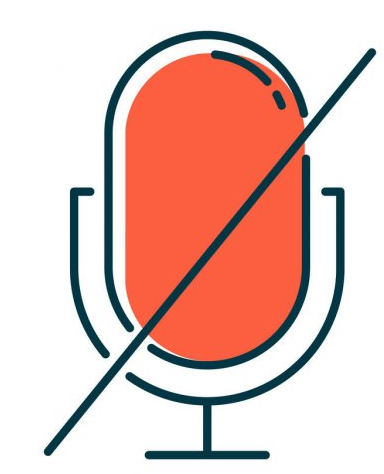 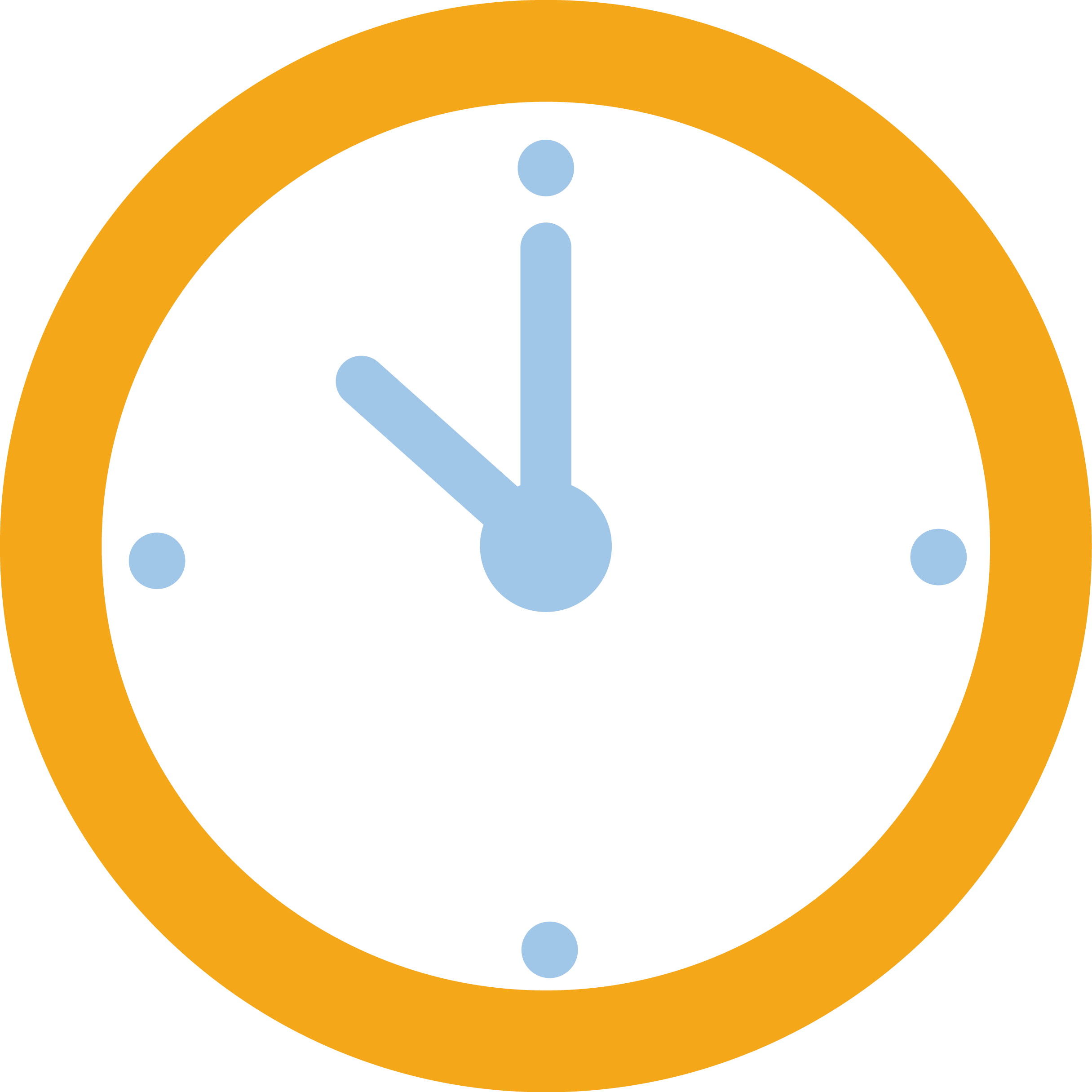 09:40 – 09:50 am
Apaga tu cámara y el micrófono por 10 minutos
COMPRENSIÓN DEL ENTORNO SOCIOCULTURAL
“LA FIESTA TAPATI RAPA NUI”
HABILIDAD: COMUNICAR RELATOS SOCIALES
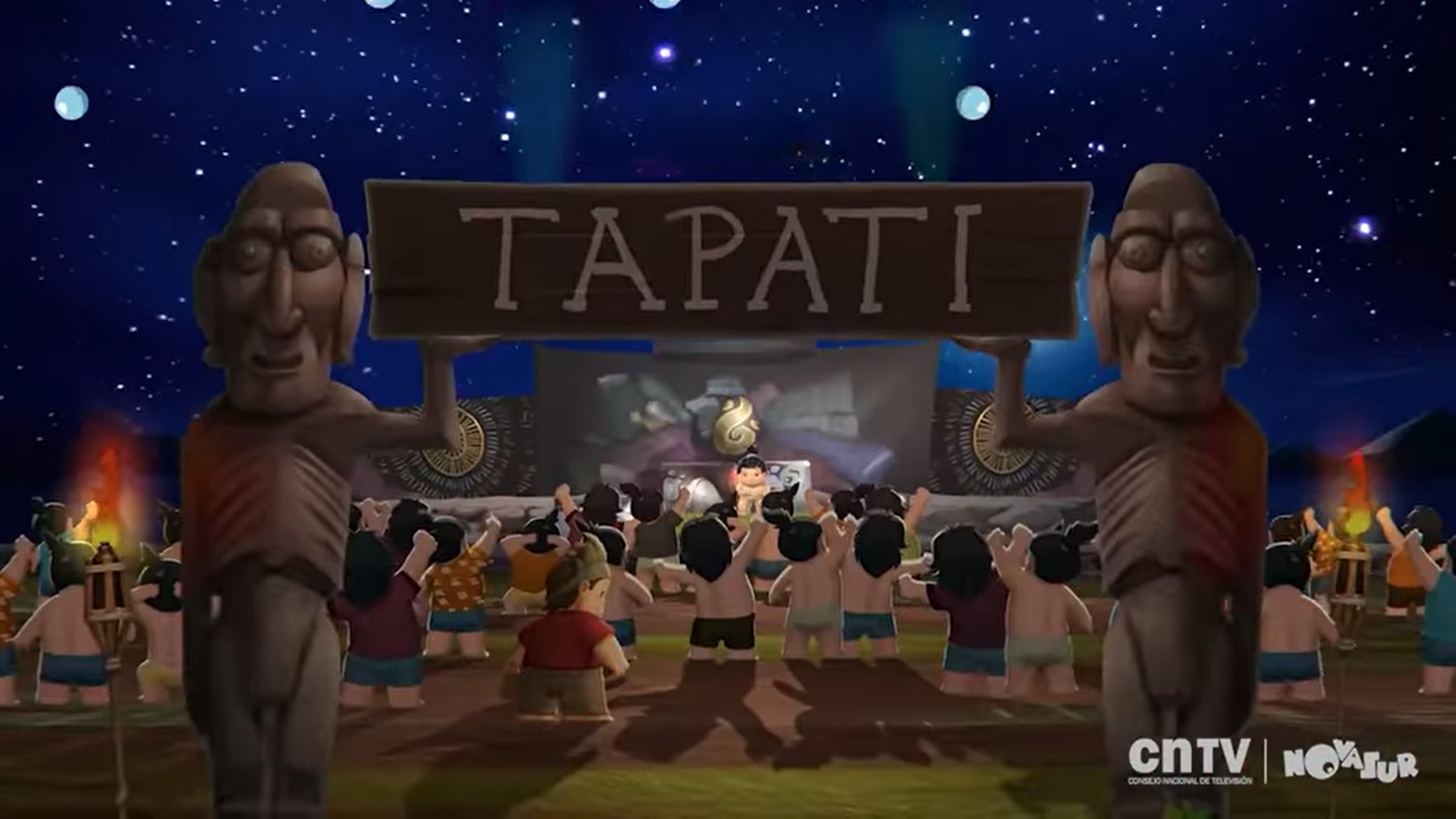 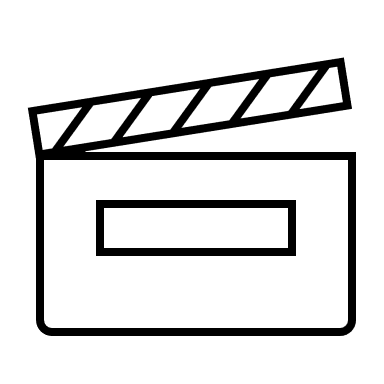 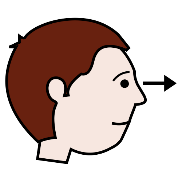 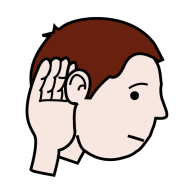 Observa y escucha atentamente el siguiente video
Esta celebración se realiza en una isla en medio del Océano Pacífico
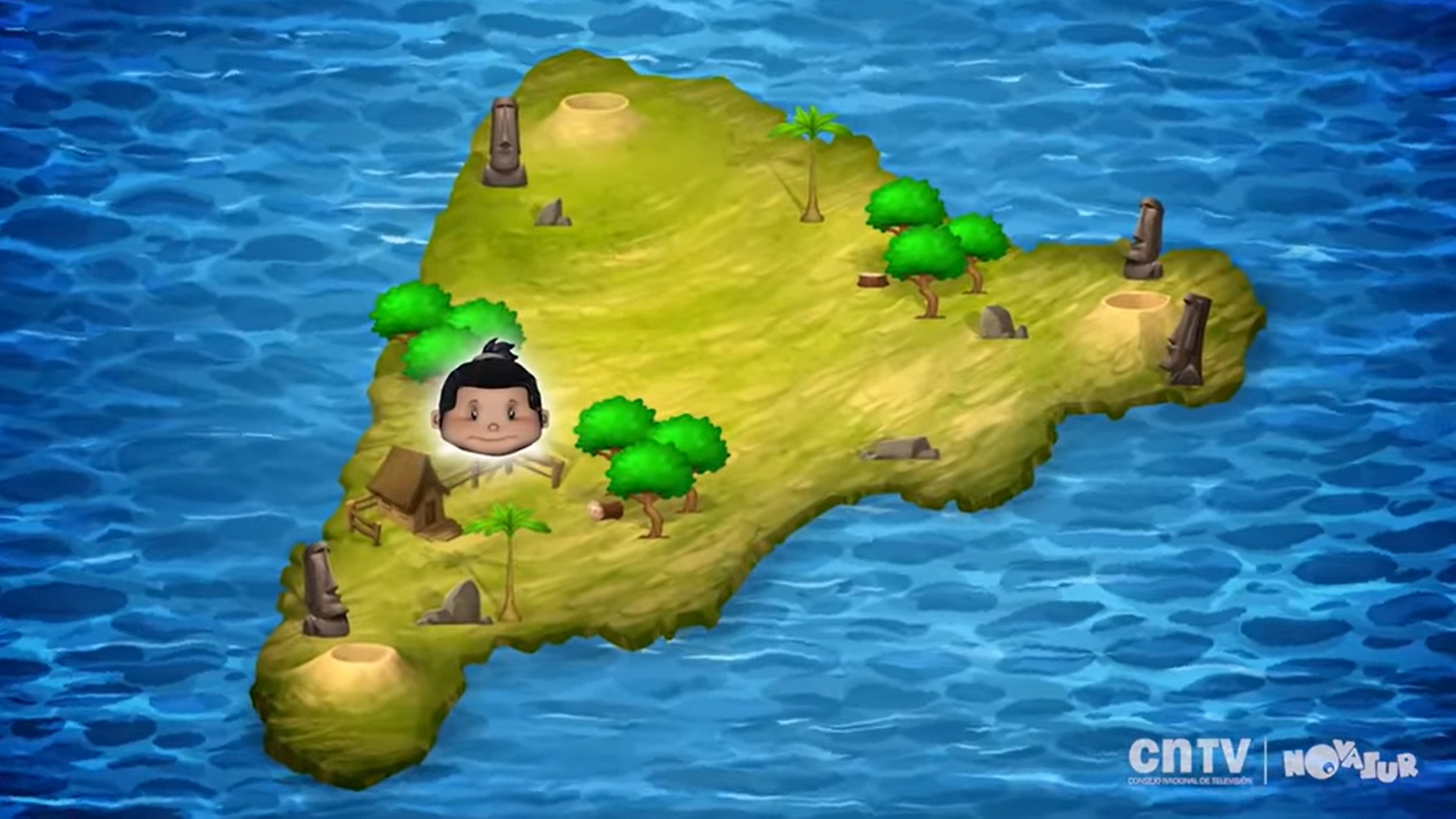 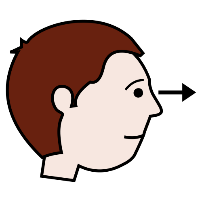 ¿Por qué se realiza esta celebración?
Esta celebración se realiza para fomenter la cultura Rapa Nui.
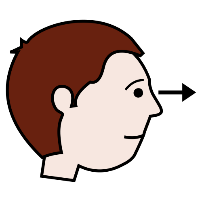 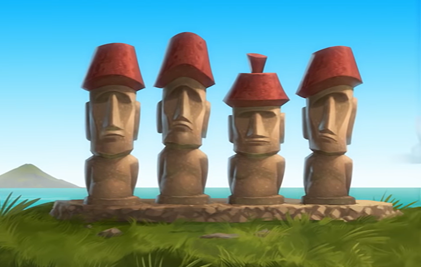 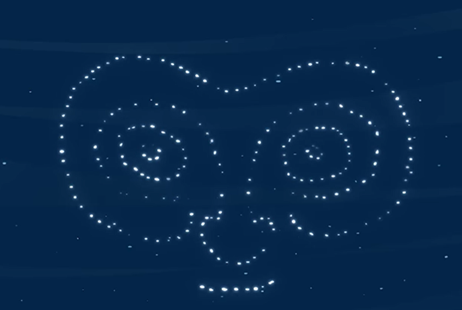 ¿Cómo celebran está fiesta?
Competencias de baile
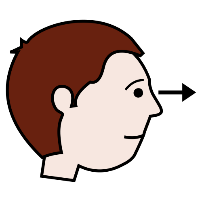 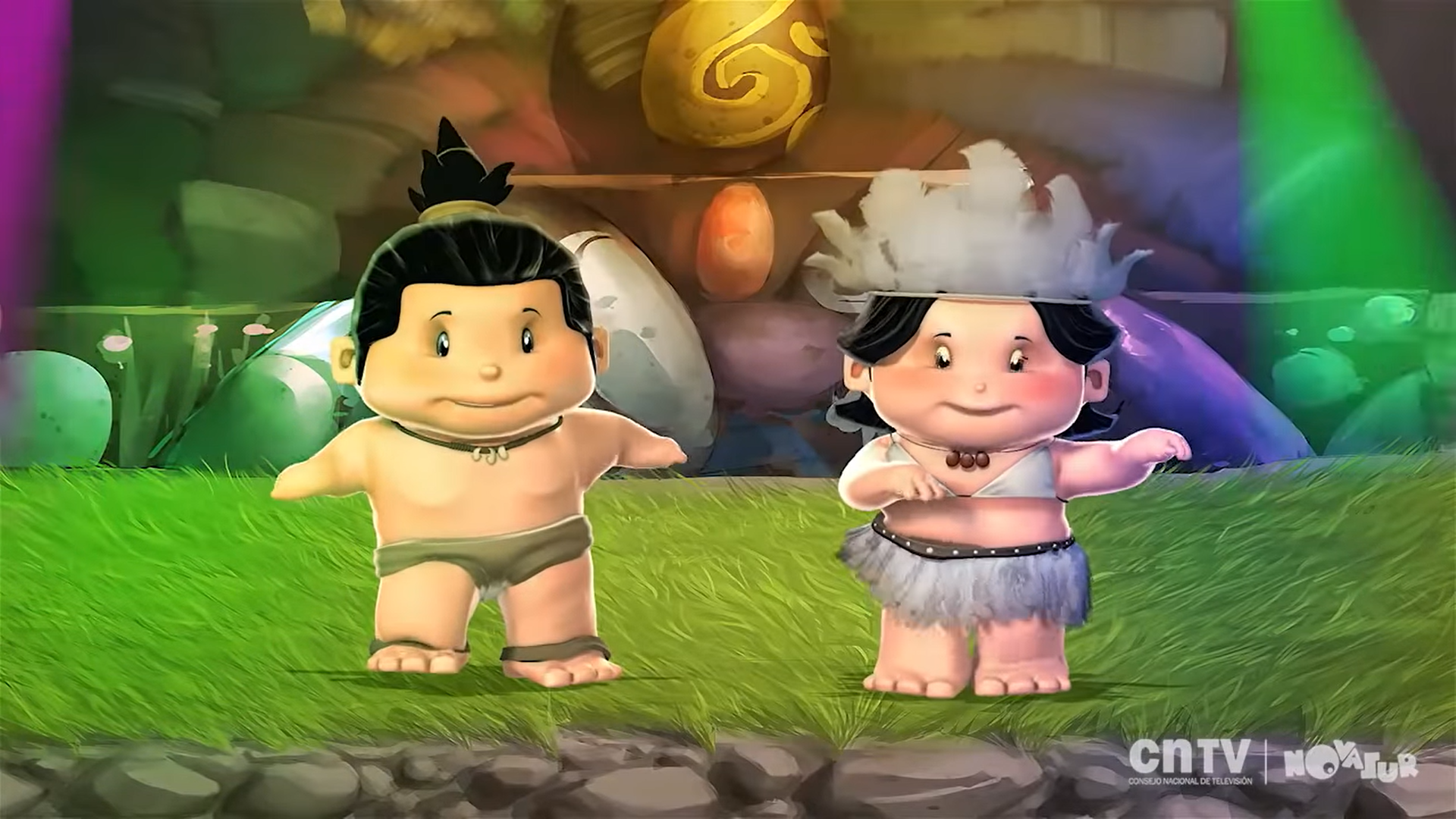 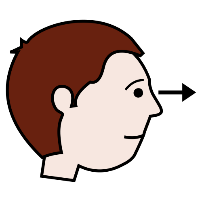 ¿Cómo celebran está fiesta?
Eligen una al rey y la reina de la isla
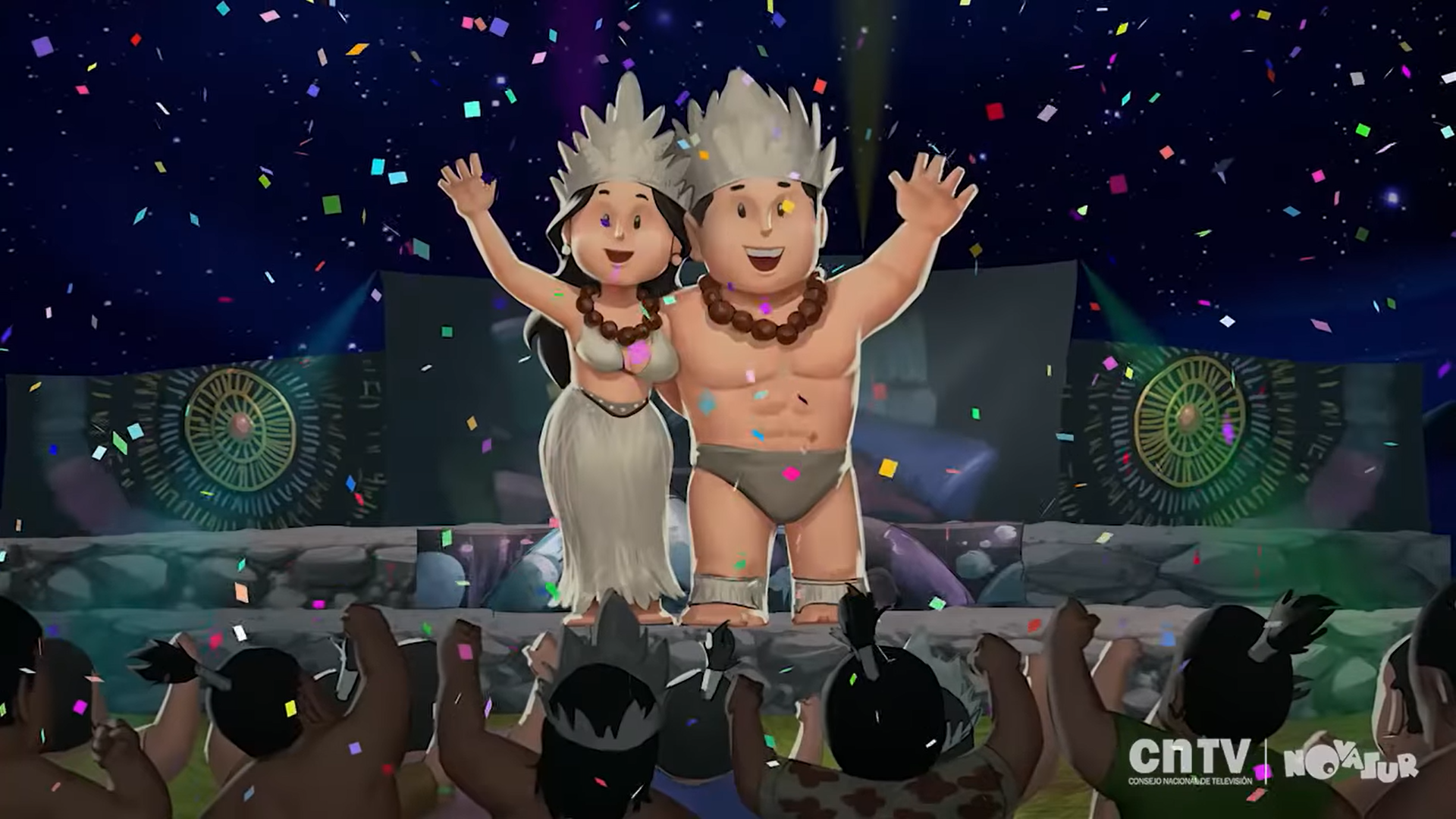 ¿Cómo celebran está fiesta?
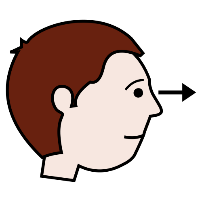 Pintando sus cuerpos
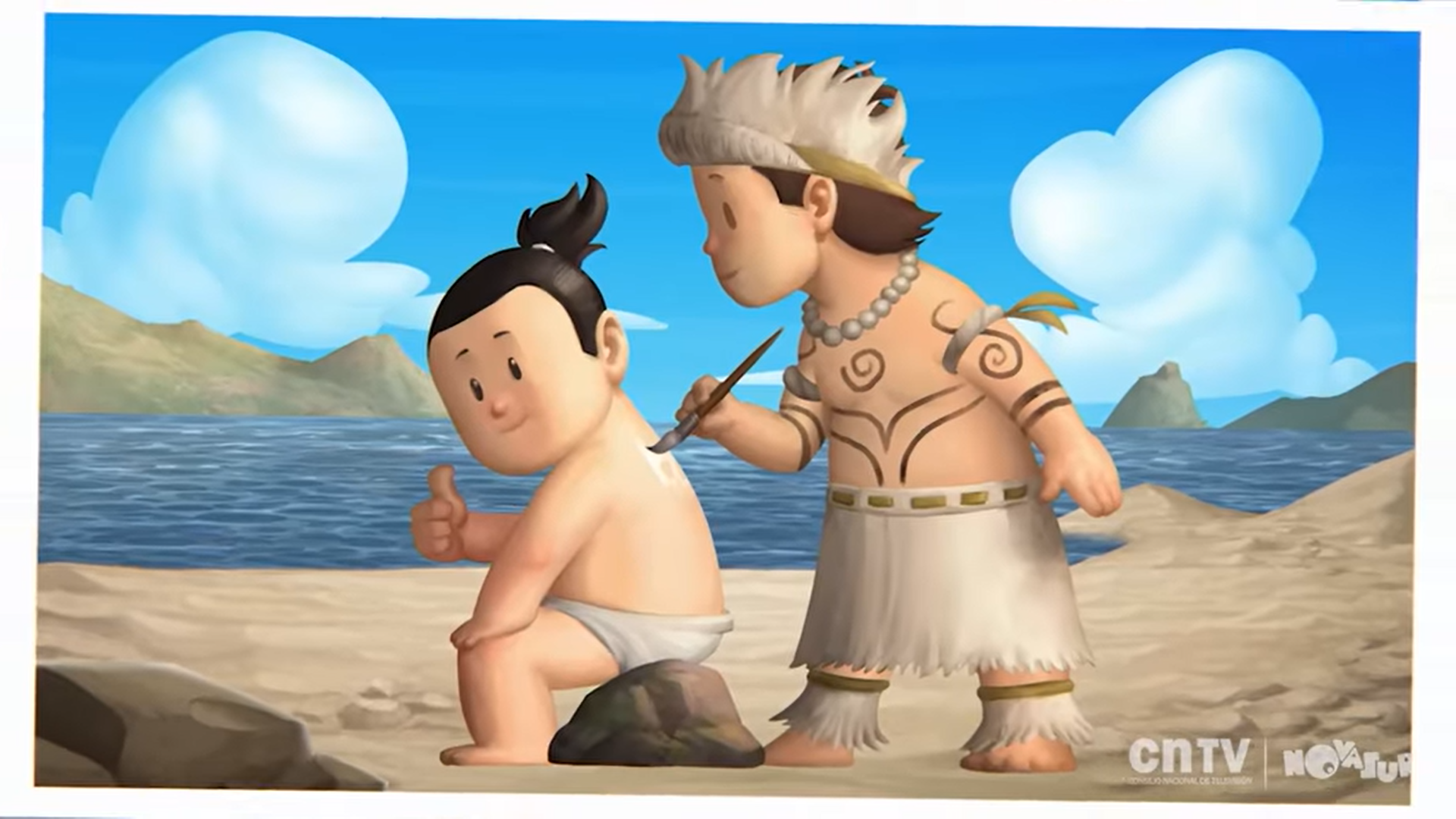 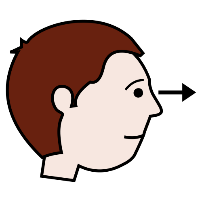 ¿Cómo celebran está fiesta?
Competencias de Remo
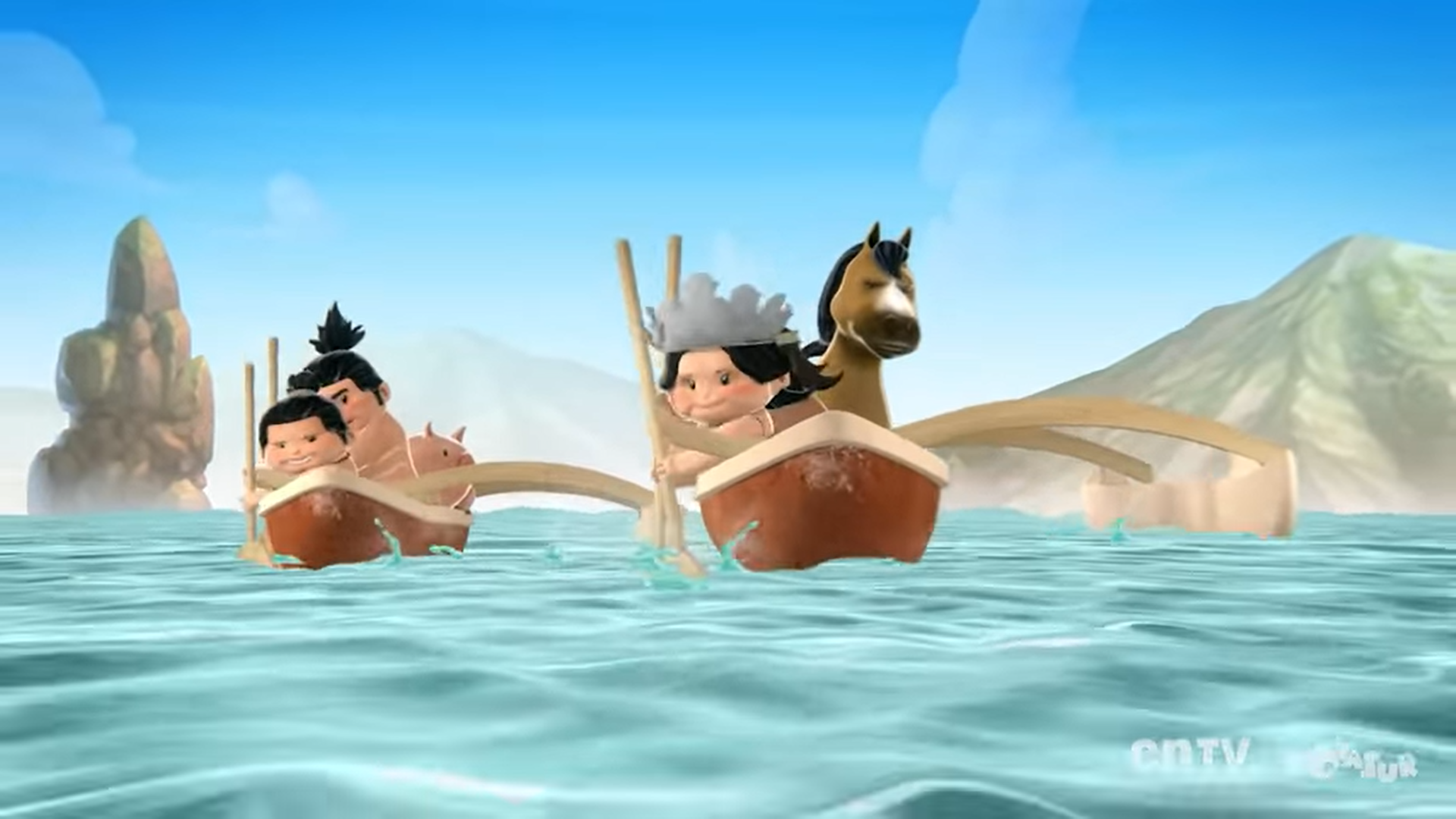 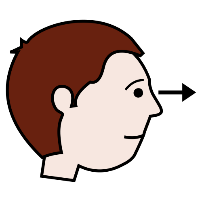 ¿Cómo celebran está fiesta?
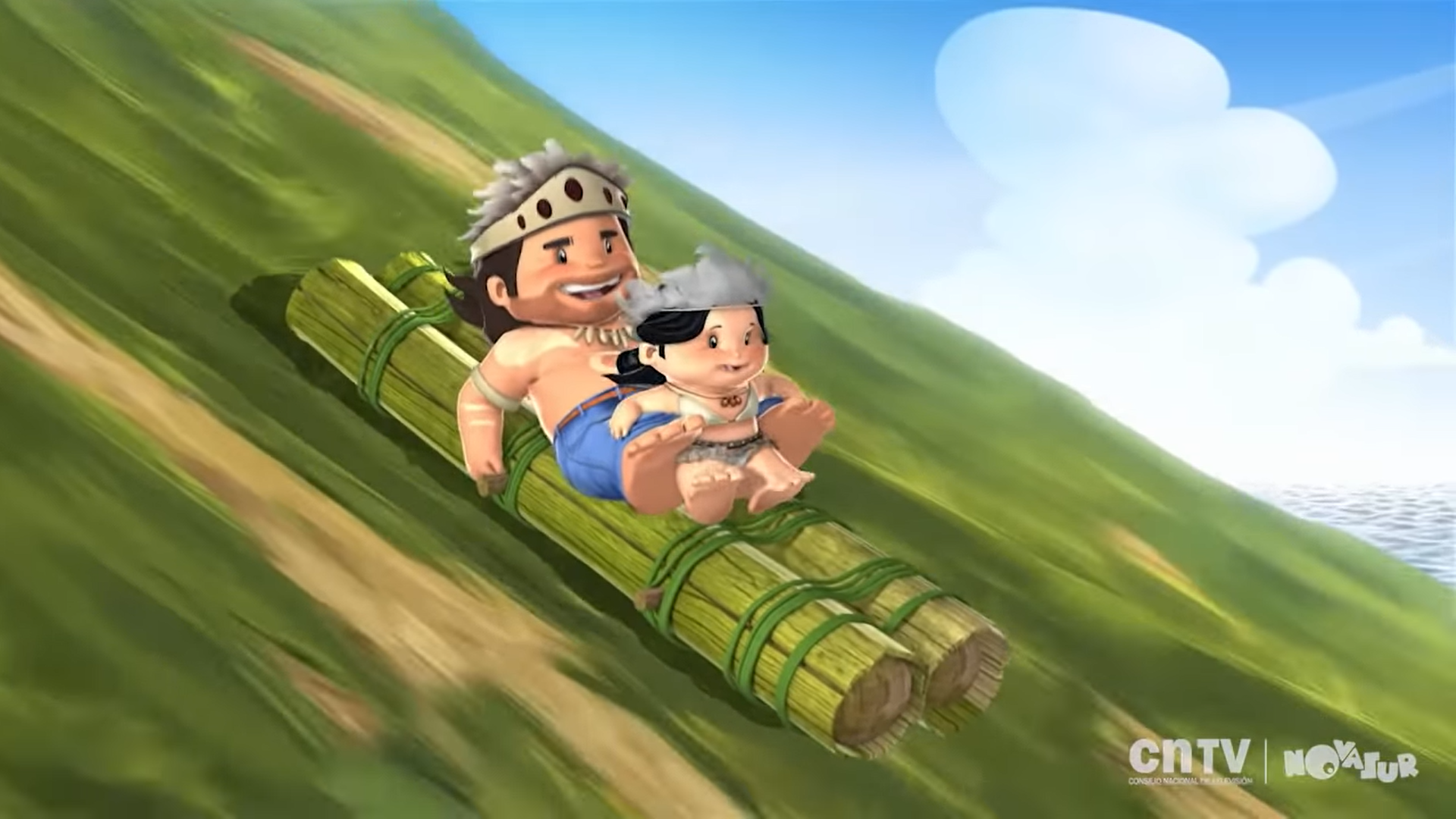 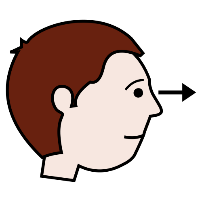 Para finalizar la celebración tiran fuegos artificiales
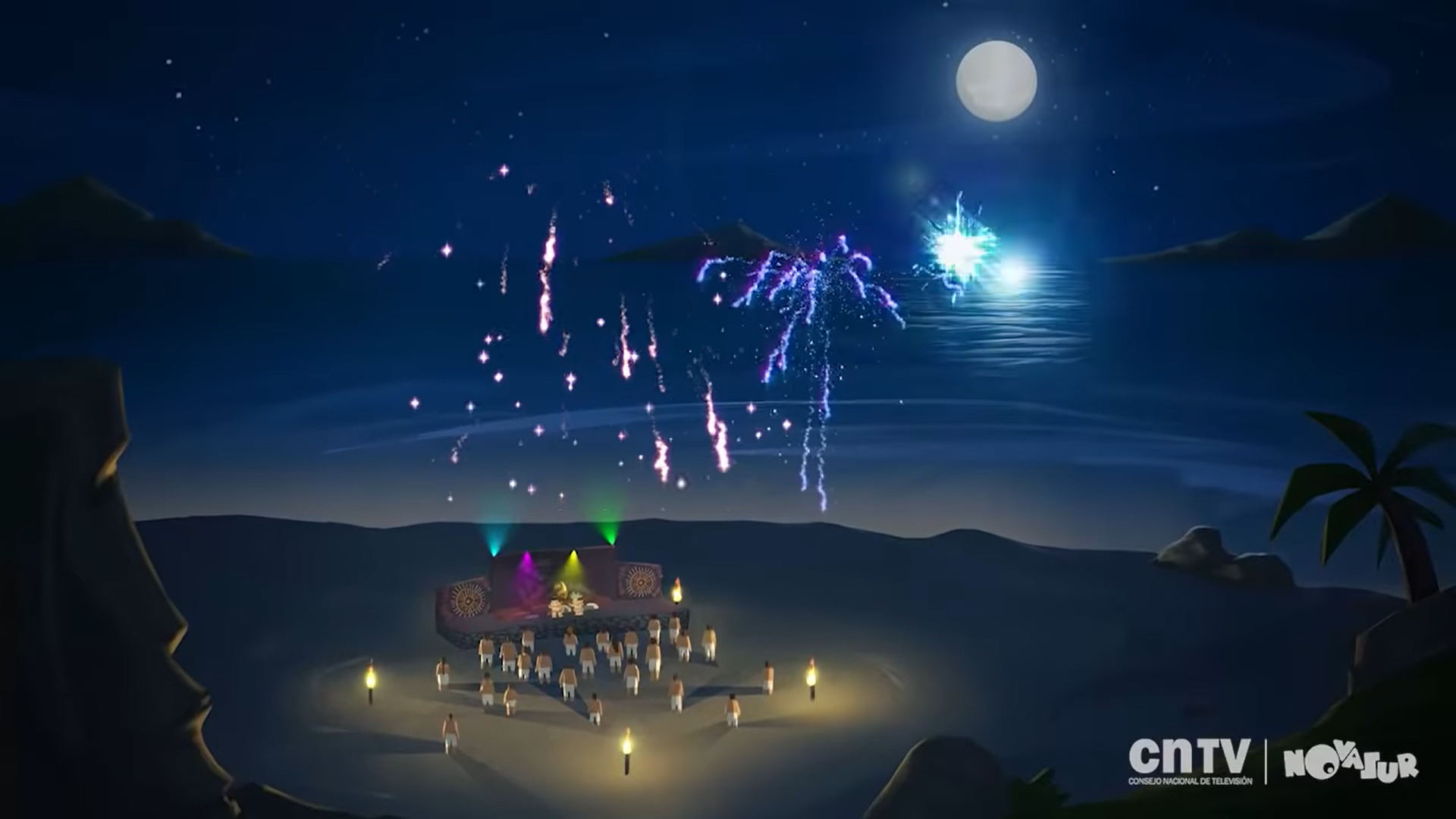 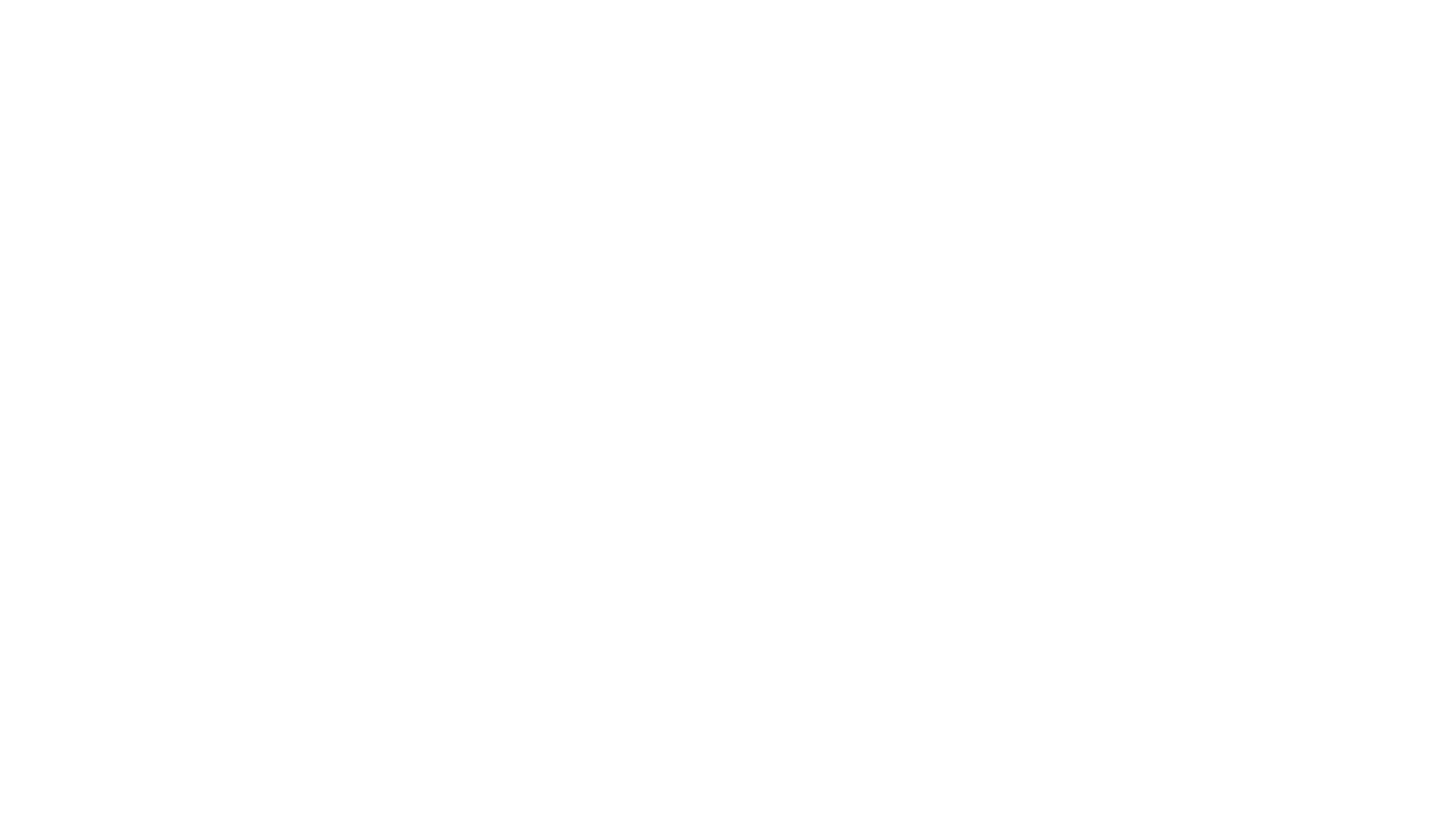 Responde las siguientes preguntas
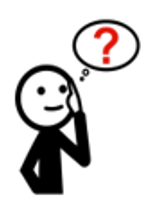 ¿Cómo se llama está fiesta?
¿Dónde se realiza esta Fiesta?
¿Qué celebran?
¿Qué actividades se realizan en está celebración?
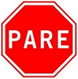 Pausa Activa
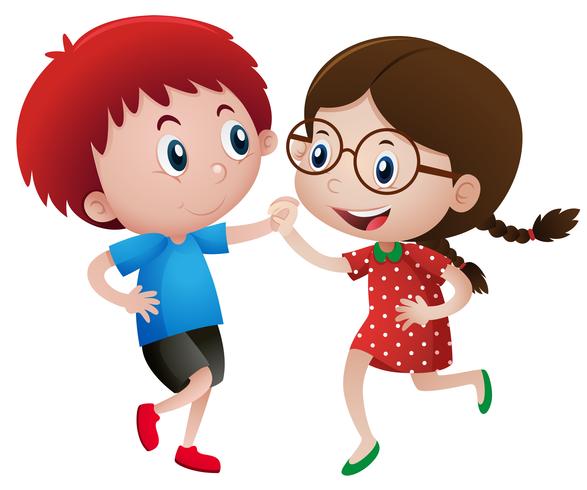 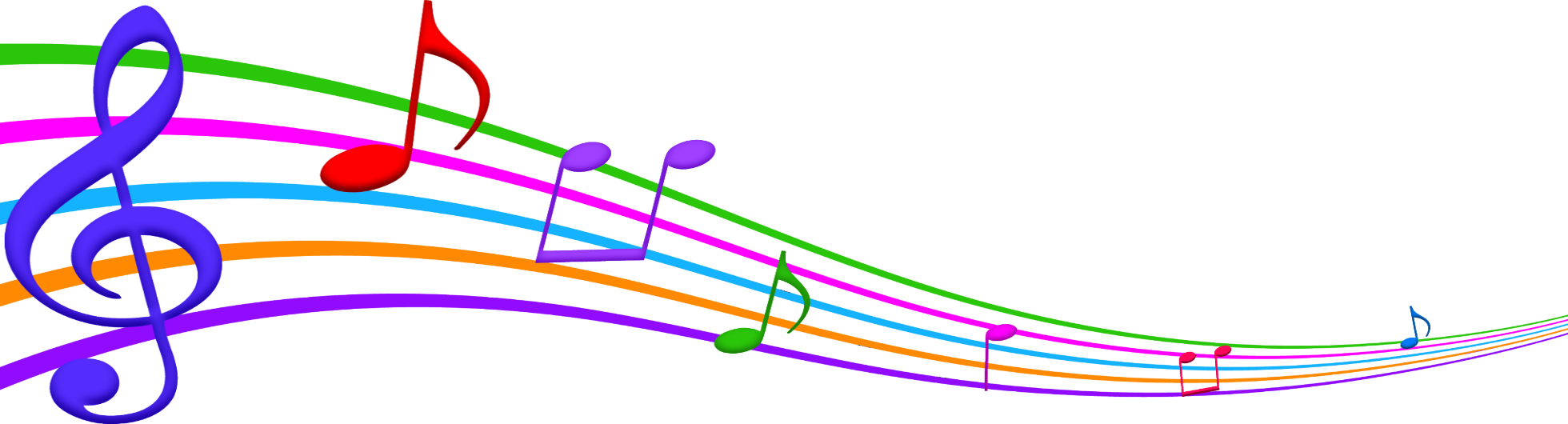 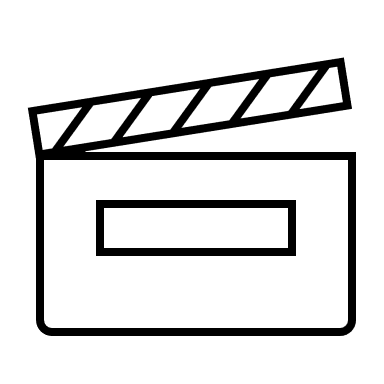 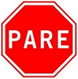 RECREO
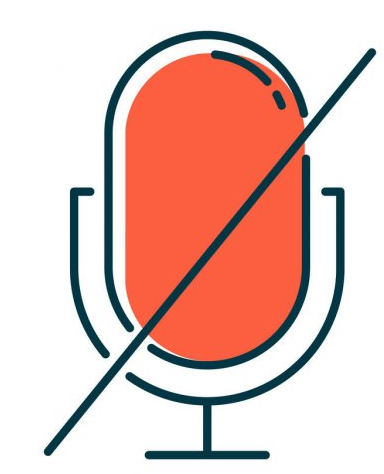 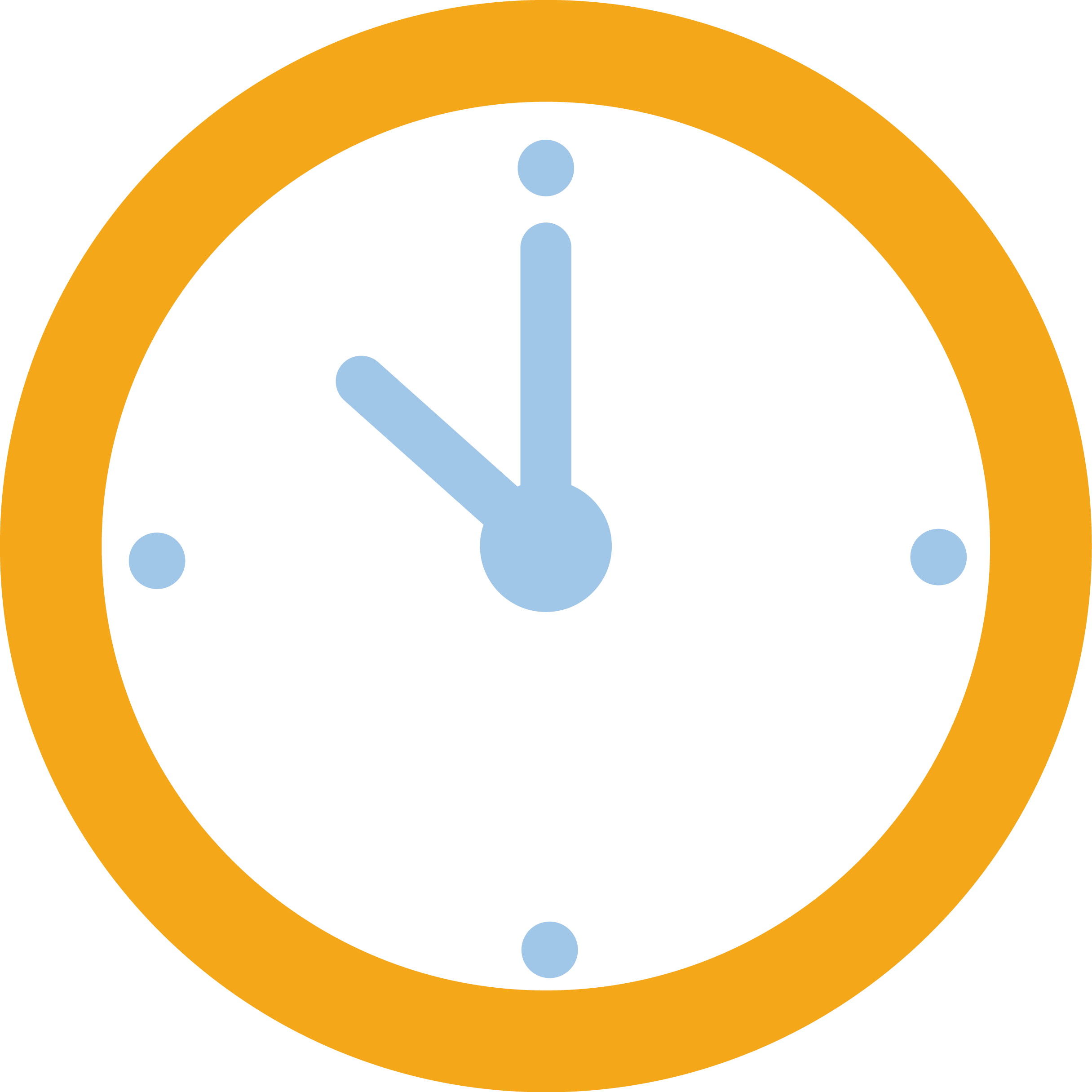 10:30 – 10:40 am
Apaga tu cámara y el micrófono por 10 minutos
LENGUAJE VERBAL
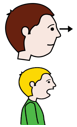 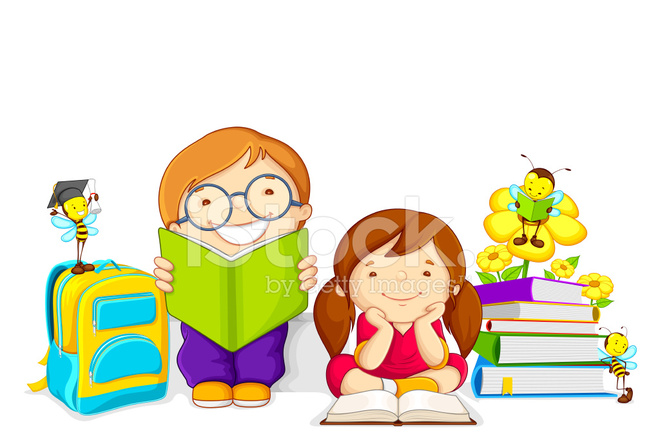 HABILIDAD: REPRESENTACIÓN GRÁFICA
La primera vocal con la que vamos a trabajar es la vocal A
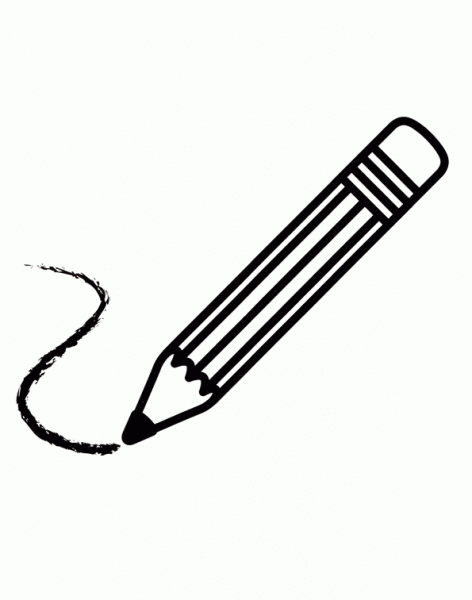 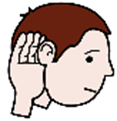 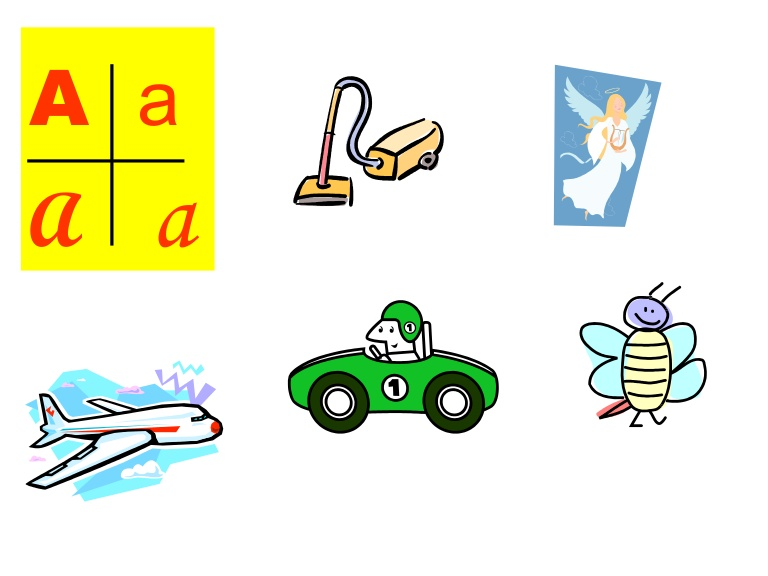 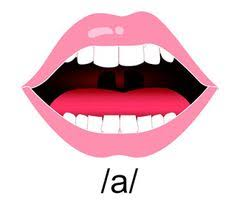 Sonido A
Representación gráfica vocal A
¿En qué palabras podemos encontrar la vocal A como sonido inicial?
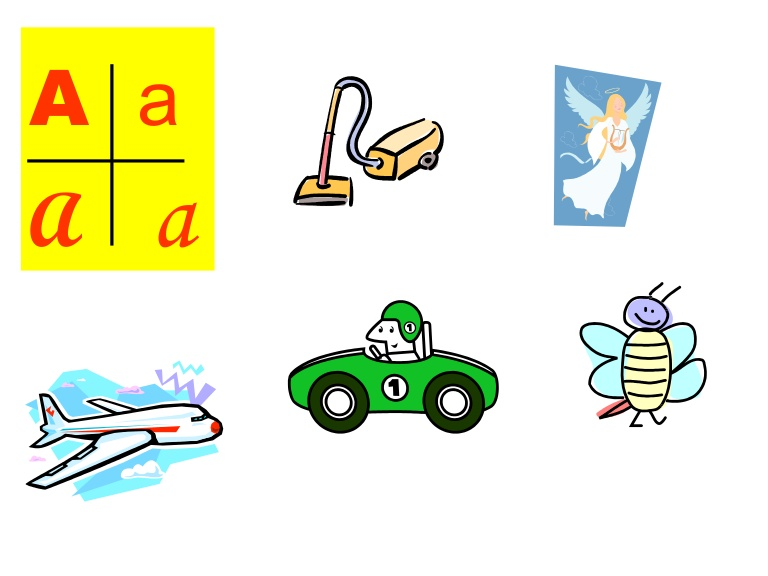 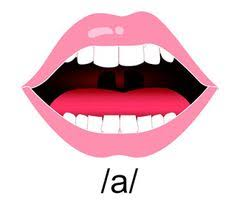 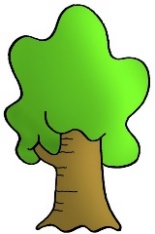 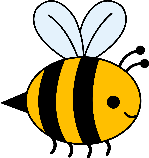 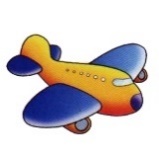 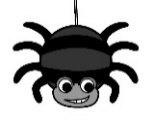 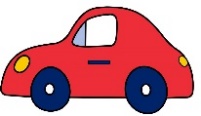 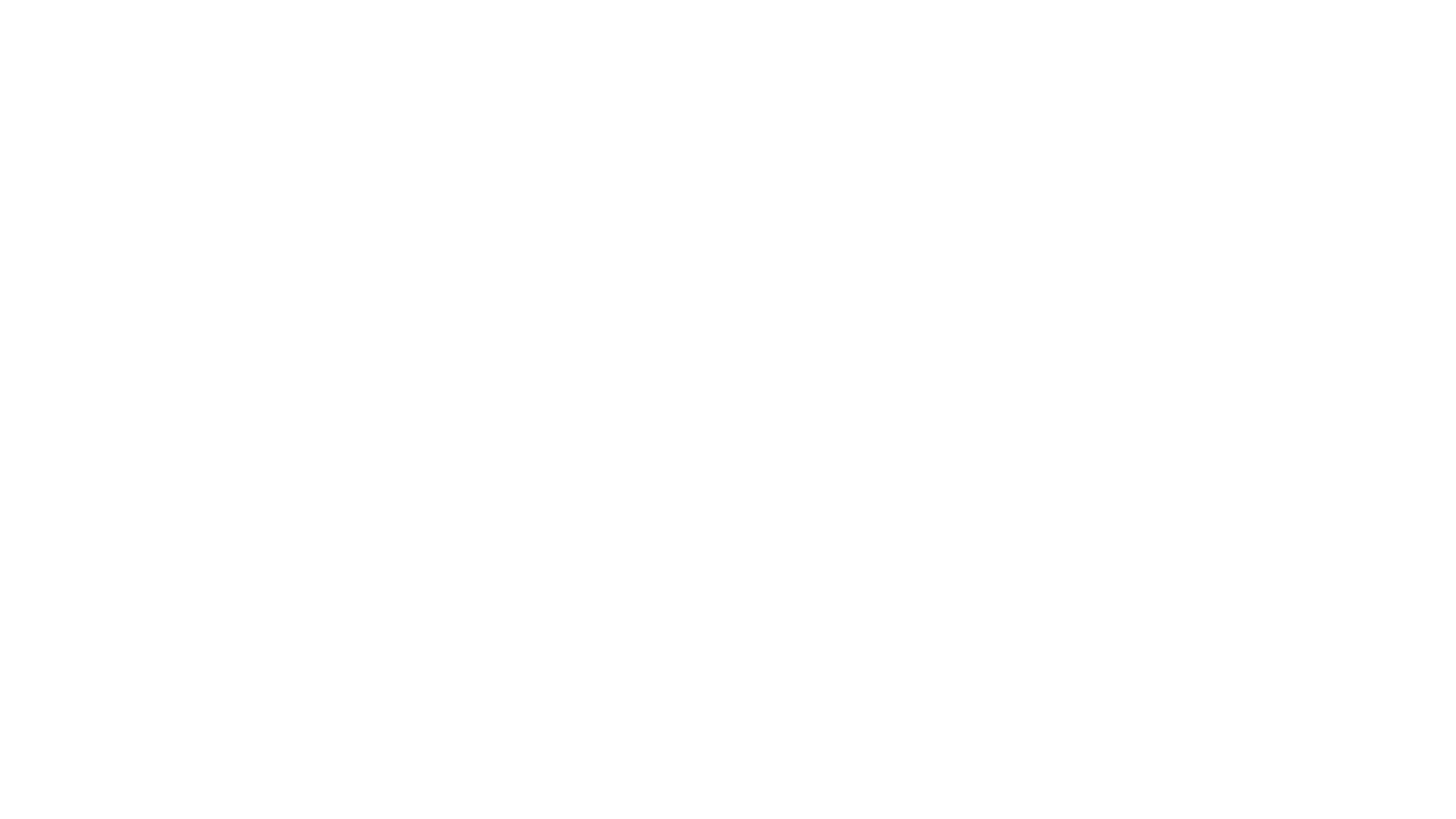 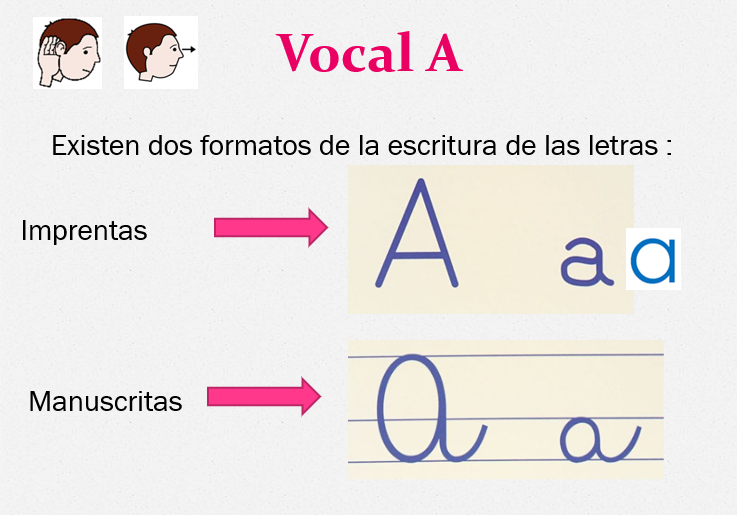 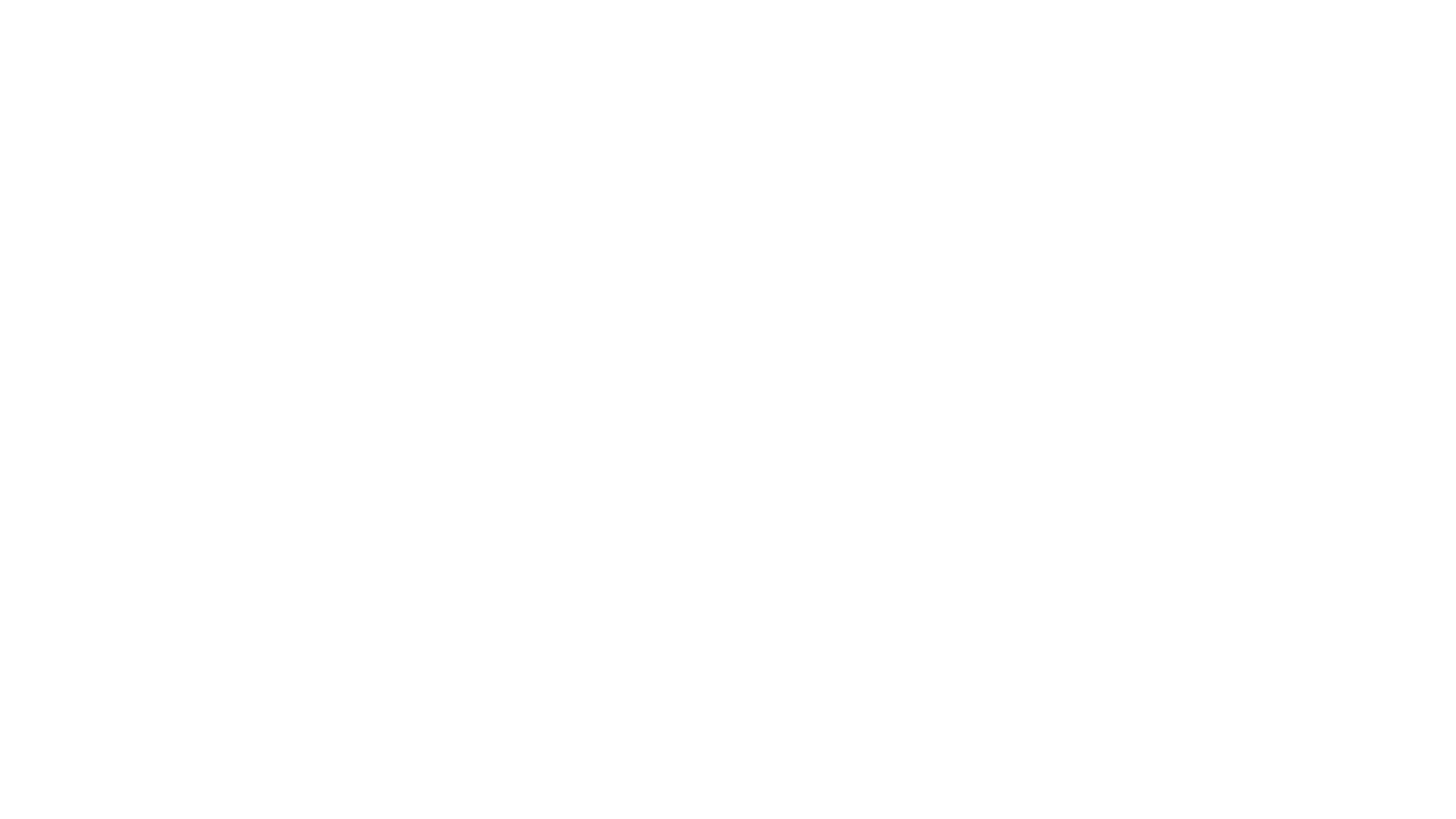 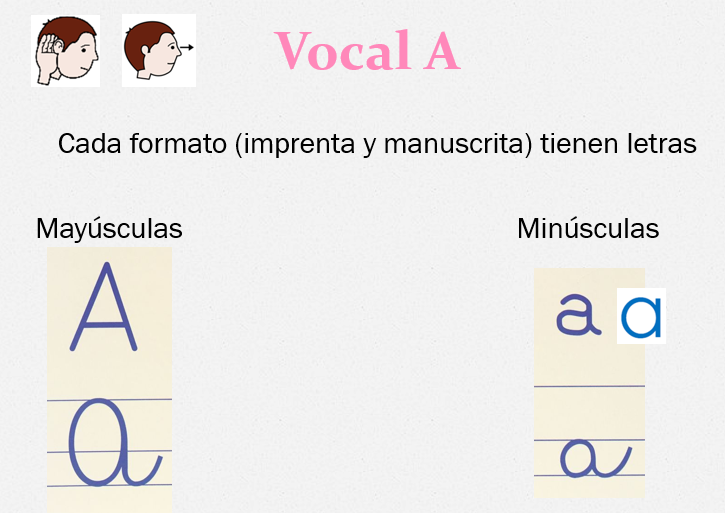 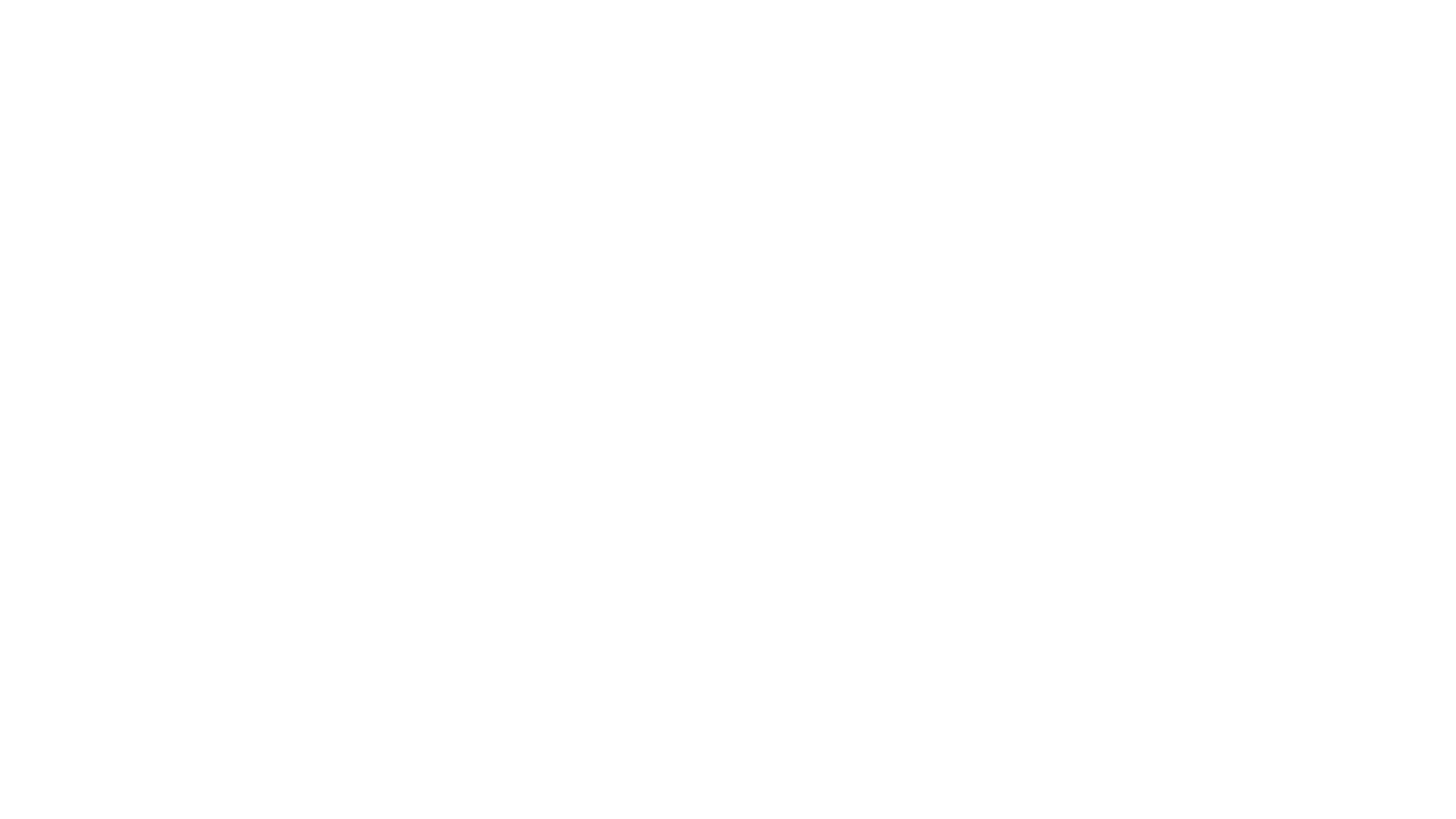 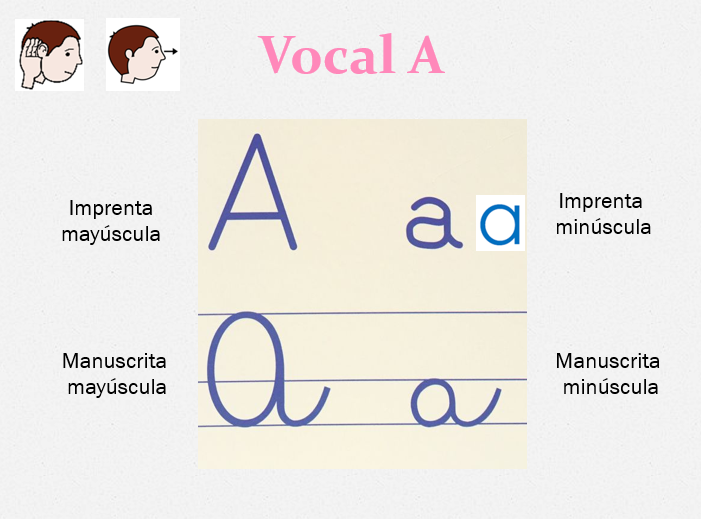 Tarea en clases
Busca tu cuaderno rojo e intentemos escribir la vocal A en
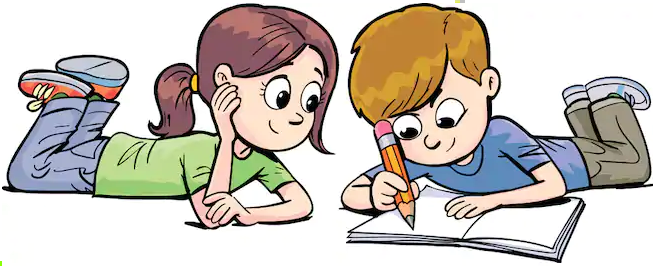 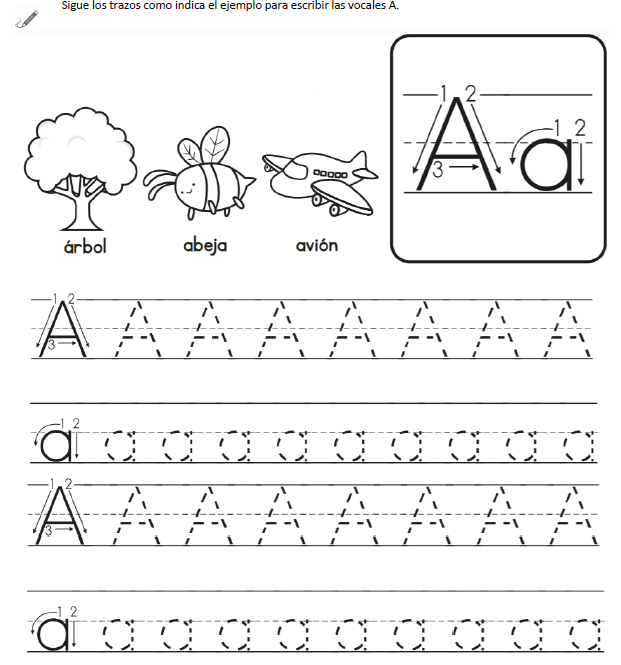 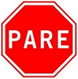 Pausa Activa
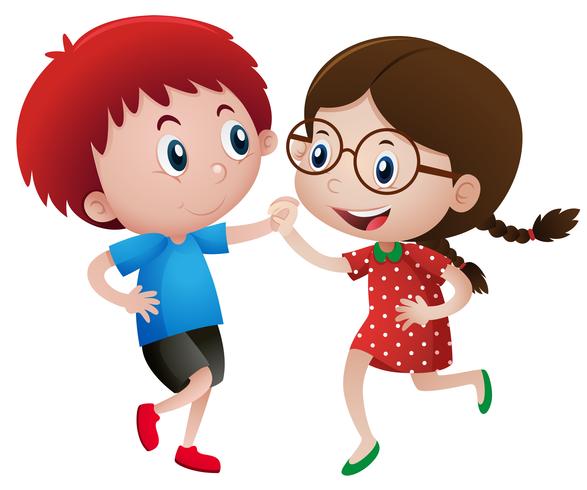 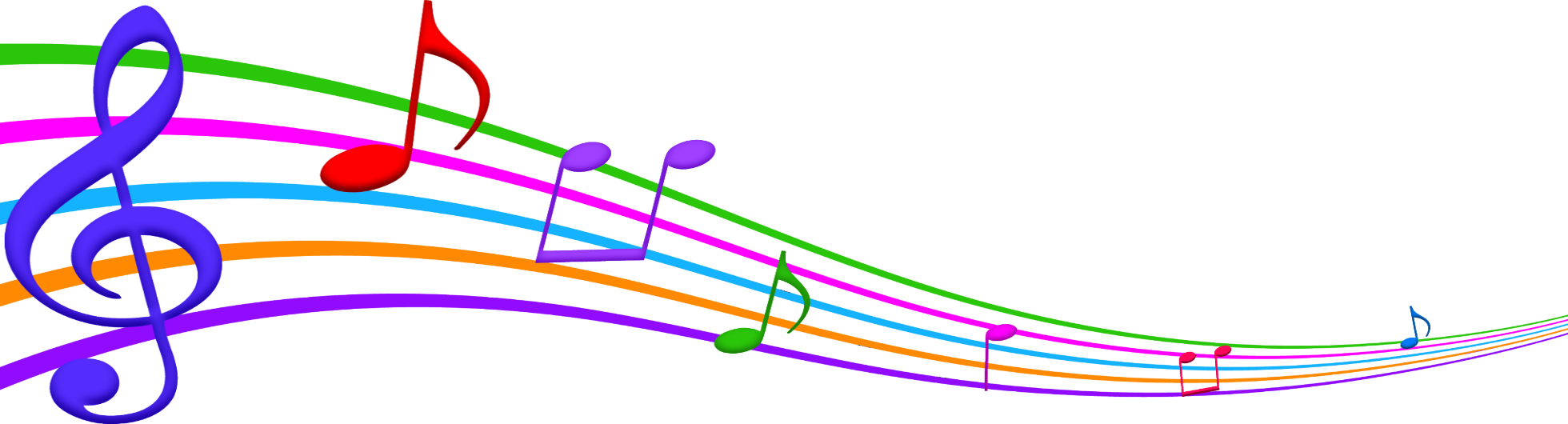 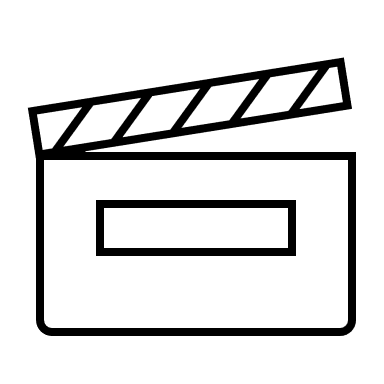 NOS DESPEDIMOS CANTANDO
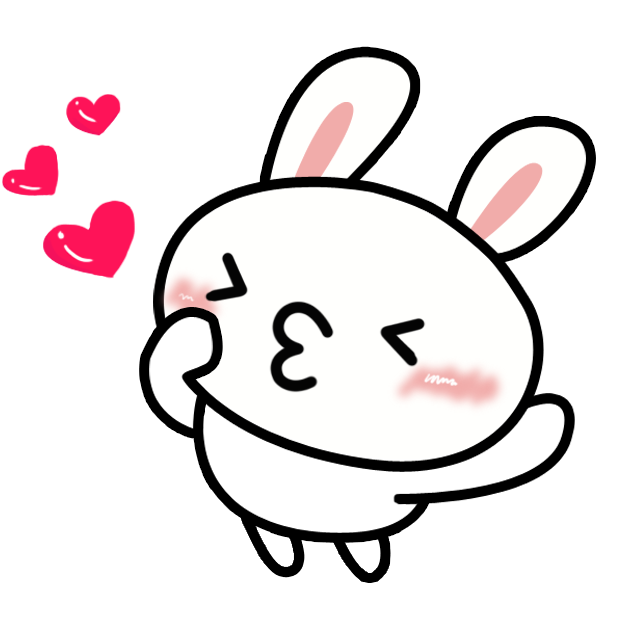 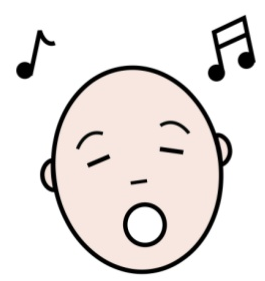 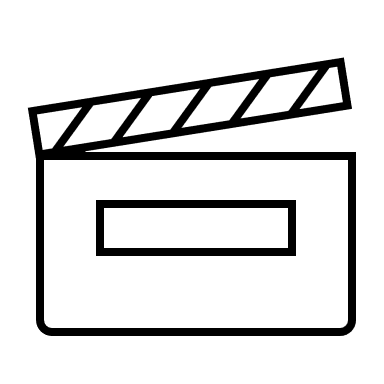 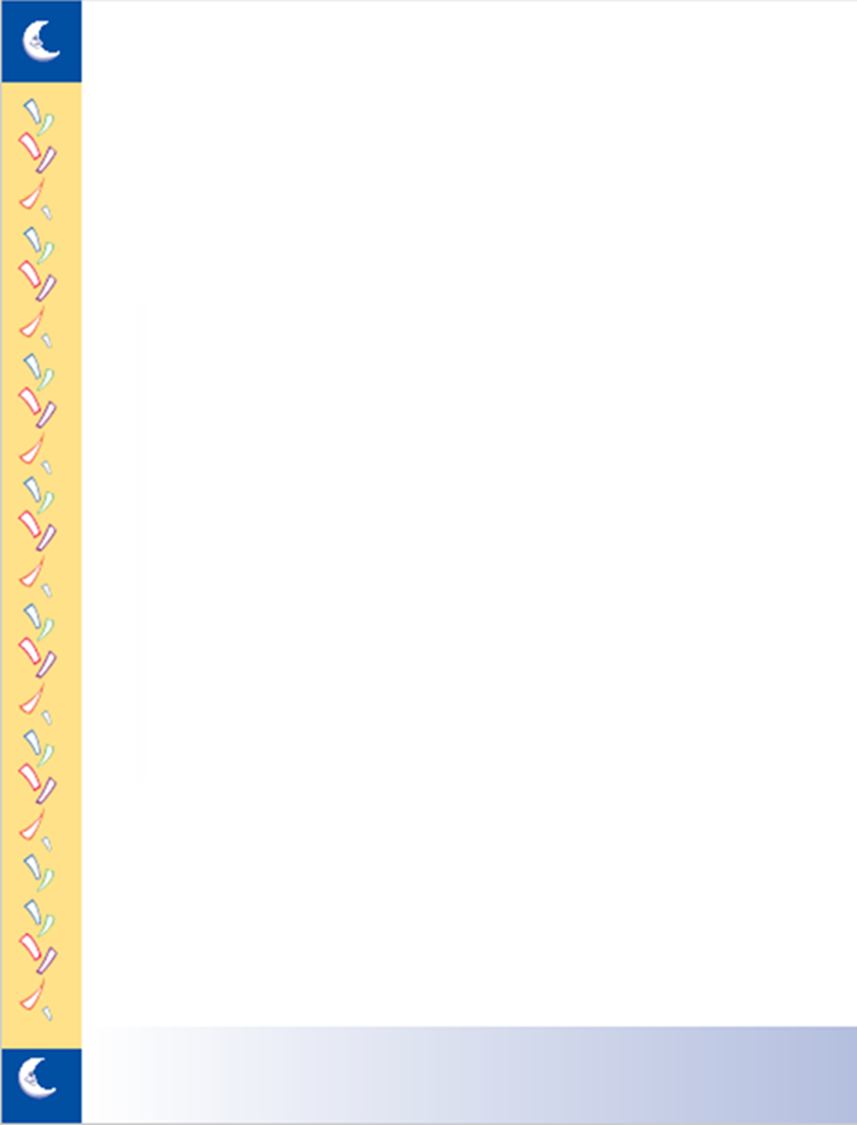 Te invito a pinchar el siguiente icono para escuchar, cantar y ver la canción de la despedida